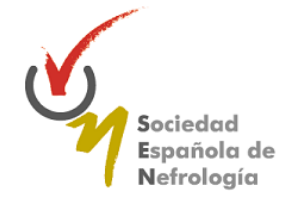 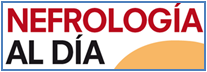 ATLAS DE HISTOPATOLOGÍA RENAL
http://www.nefrologiaaldia.org
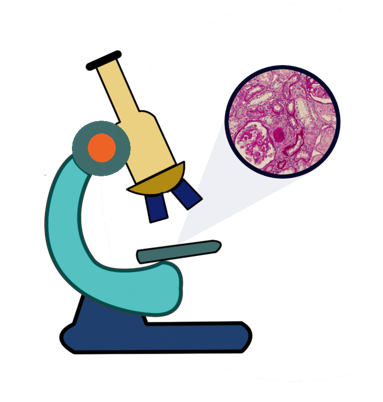 Nefropatía asociada a Gammapatía Monoclonal
Autores
Montserrat Gomá
Servicio de Anatomía Patológica 
Hospital Universitari de Bellvitge. Barcelona
Enlace temario Nefrología al Día
Nefropatía Asociada a Gammapatía Monoclonal
DEFINICIÓN
Lesión renal secundaria a sobreproducción de inmunoglobulina monoclonal

CAUSAS
Las principales causas son las neoplasias hematológicas malignas (Mieloma Múltiple,  linfoma linfoplasmacítico o neoplasia linfoproliferativo B) o bien proliferaciones no malignas de  células plasmáticas o linfocitos B. Todas ellas secretan exceso de Inmunoglobulinas monoclonales o  fragmentos de cadenas ligeras / pesadas que pueden detectarse en suero u orina (proteína  monoclonal) o mediante electroforesis o medida de cadenas ligeras libres.
La gammapatía monoclonal es causa importante de lesión renal y  produce gran variedad de lesiones que pueden afectar  glomérulo, túbulo-intersticio y vasos.

La mayoría de las lesiones se producen por acción directa/  depósito de la cadena ligera clonal en el riñón. Es menos  frecuente la lesión por mecanismo indirecto

El tipo de lesión renal depende de las características  estructurales y propiedades físico-químicas de la  inmunoglobulina y de la cantidad de paraproteína sintetizada
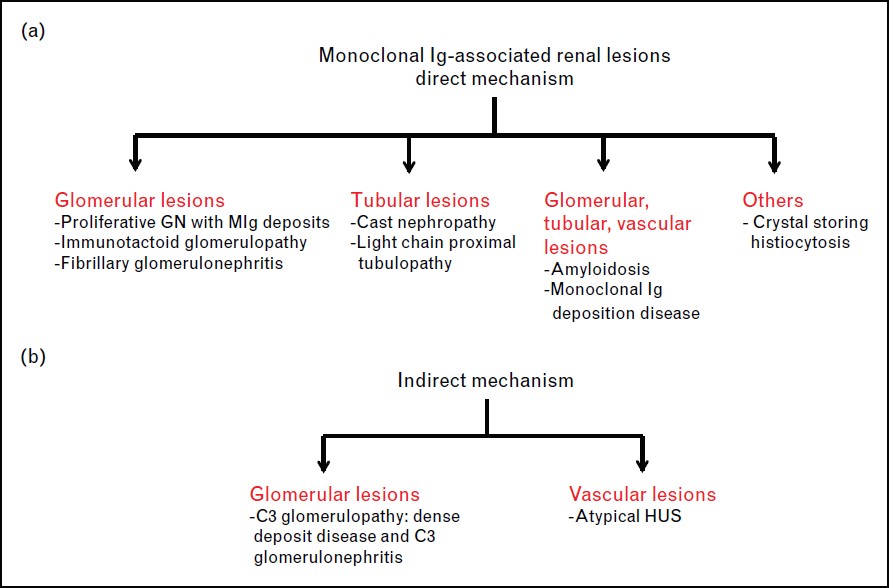 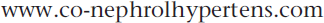 LESIÓN POR MECANISMO DIRECTO
Por depósito de Ig monoclonal (Igm) en Glomérulos

	Glomerulonefritis Proliferativa con depósitos monoclonales de IgG
	Glomerulonefritis Inmunotactoide
	Glomerulonefritis Crioglobulinémica
Grupo de lesiones en el que la lesión se produce por depósito de Ig monoclonal (Igm) en el tejido.  Por definición podremos identificar la Igm en el tejido renal.
La localización exacta de los depósitos dependerá de las características físico-químicas de la proteína.
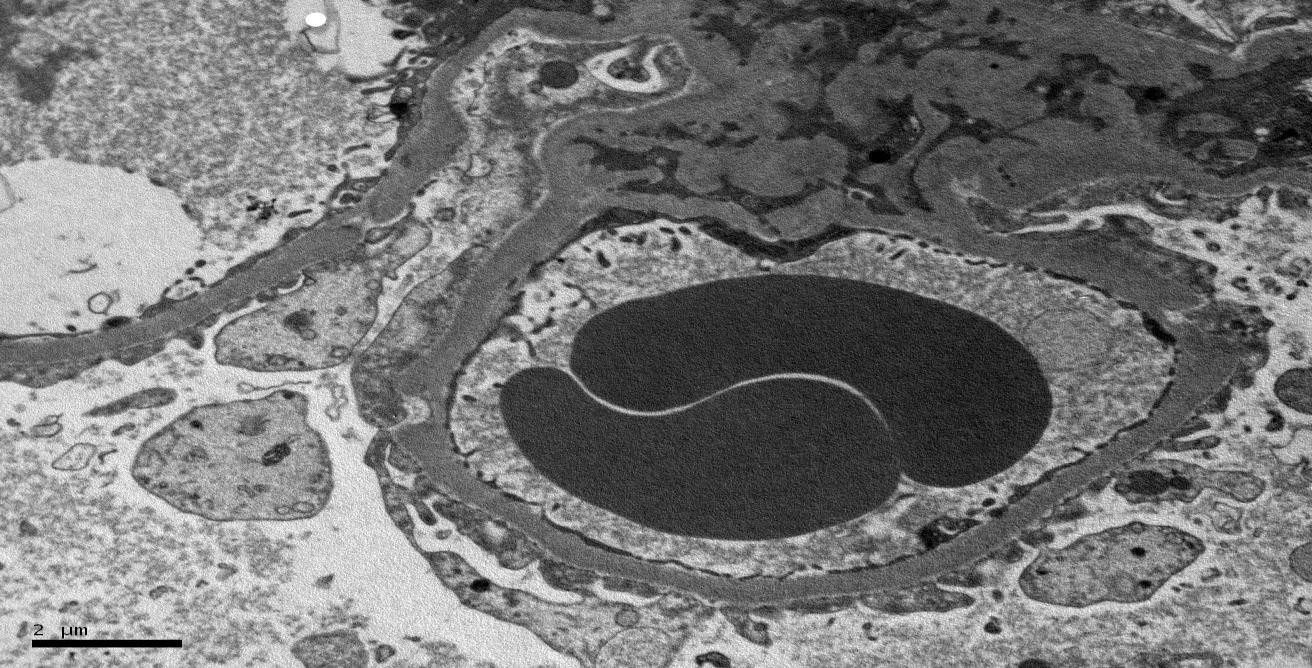 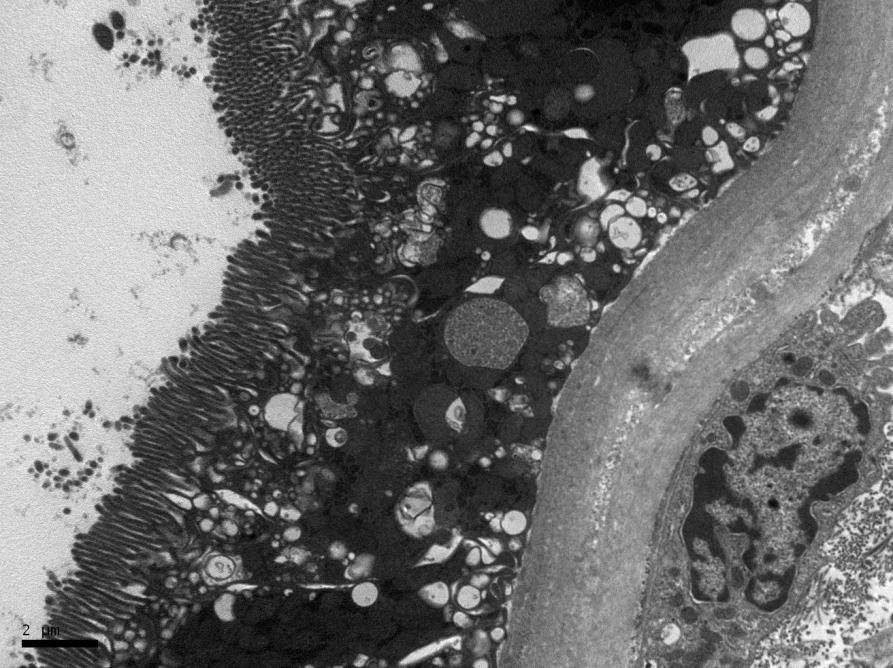 Detalle ultraestructural de luz capilar glomerular (imagen izquierda) y túbulo (imagen derecha) sin alteraciones significativas
GLOMERULONEFRITIS PROLIFERATIVA CON DEPÓSITOS MONOCLONALES DE IgG
Se produce depósito de Ig monoclonales en el glomérulo causando activación del complemento que estimula la inflamación y proliferación celular glomerular.
El patrón de afectación glomerular más frecuente es  de membranoproliferativa
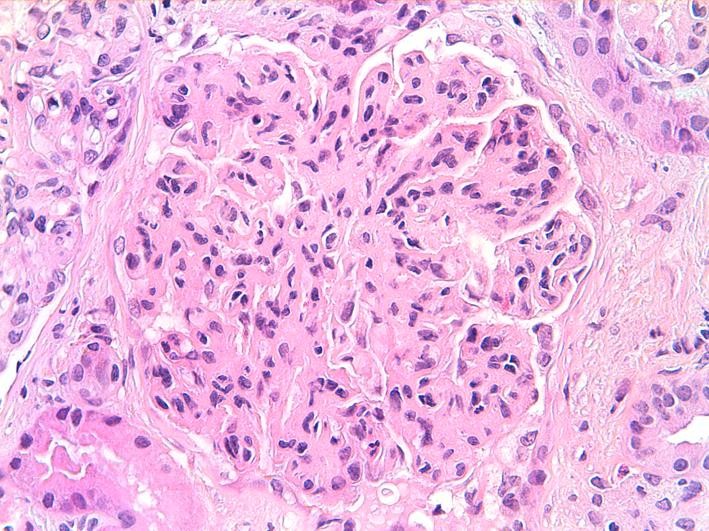 Las luces capilares están  ocluidas a expensas de células mononucleadas. 
La  matriz mesangial se encuentra incrementada.
H&E
GLOMERULONEFRITIS PROLIFERATIVA CON DEPÓSITOS MONOCLONALES DE IgG
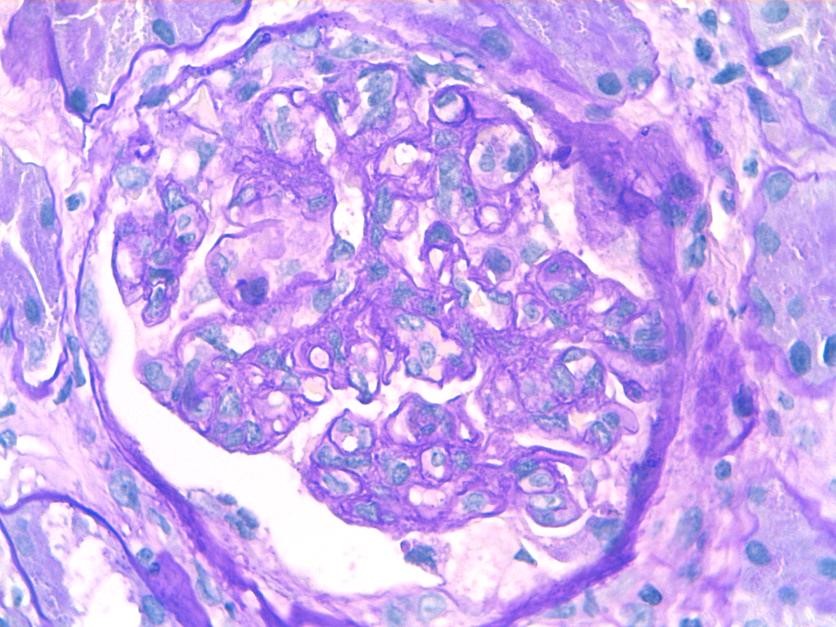 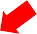 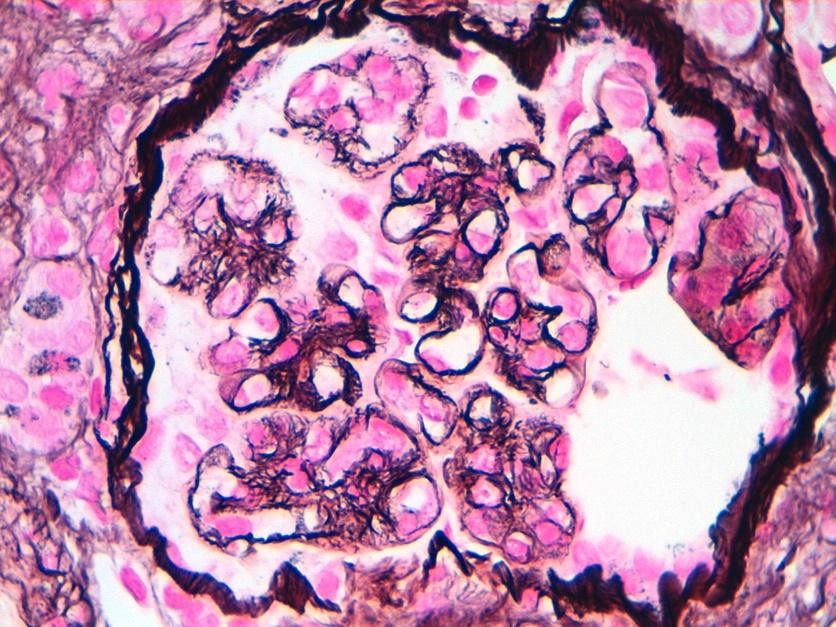 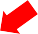 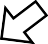 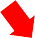 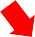 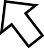 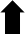 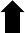 Plata
PAS
Membrana basal glomerular  desflecada con “spikes” segmentarios irregulares (flecha roja). En otras zonas la membrana basal glomerular es  normal (flecha)
Presencia de dobles contornos (flecha negra) e hipercelularidad endocapilar (flecha roja)
GLOMERULONEFRITIS PROLIFERATIVA CON DEPÓSITOS MONOCLONALES DE IgG
Inmunofluorescencia directa (IFD)
Esencial en el diagnóstico. Debe mostrar depósitos de cadena ligera monoclonal (kappa o lambda) y cadena pesada (IgG la más frecuente, pero también  puede presentar IgM o IgA). Los depósitos se suelen localizar en mesangio y paredes capilares
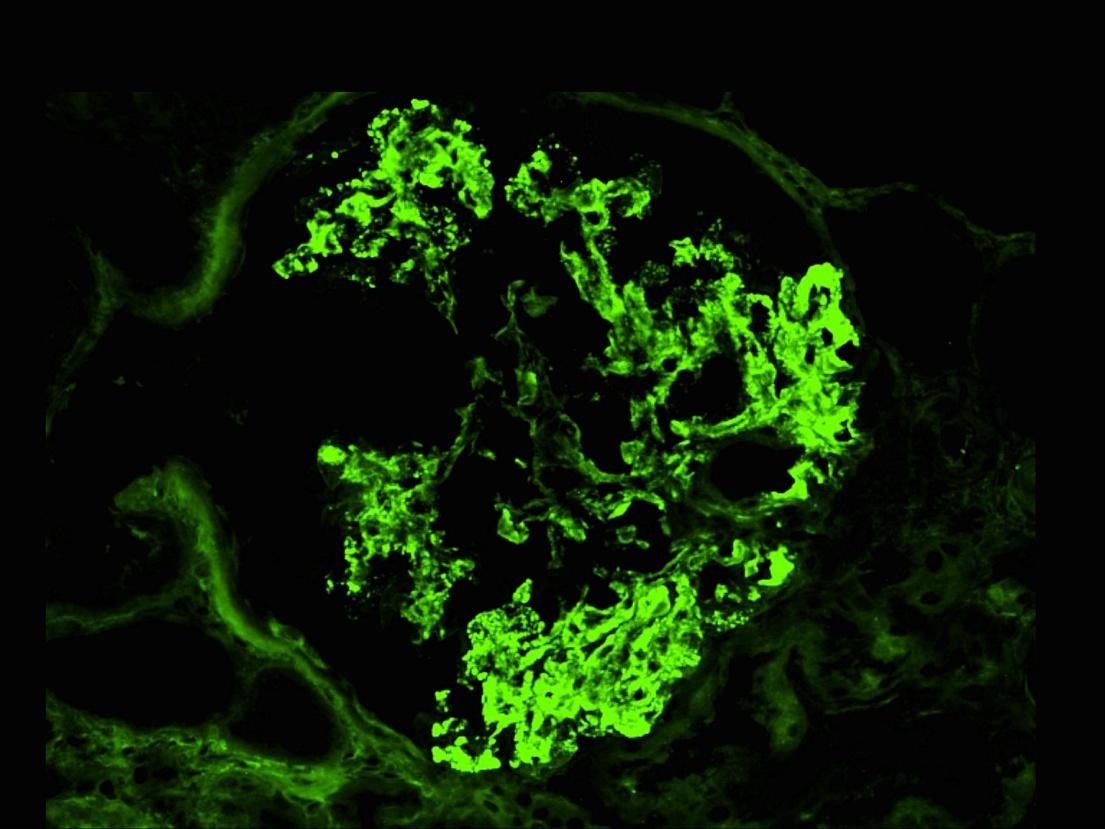 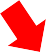 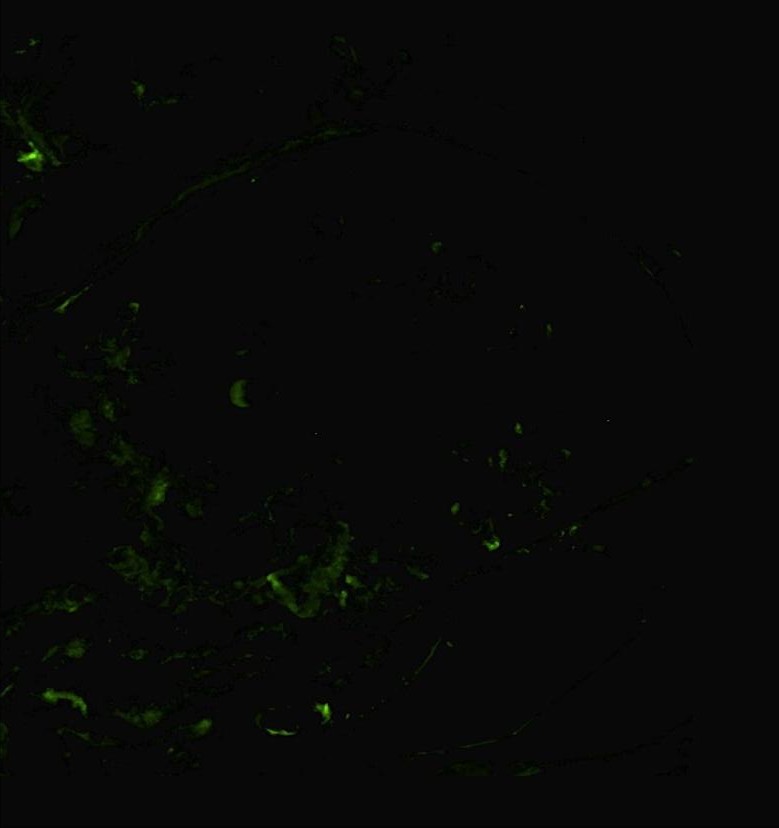 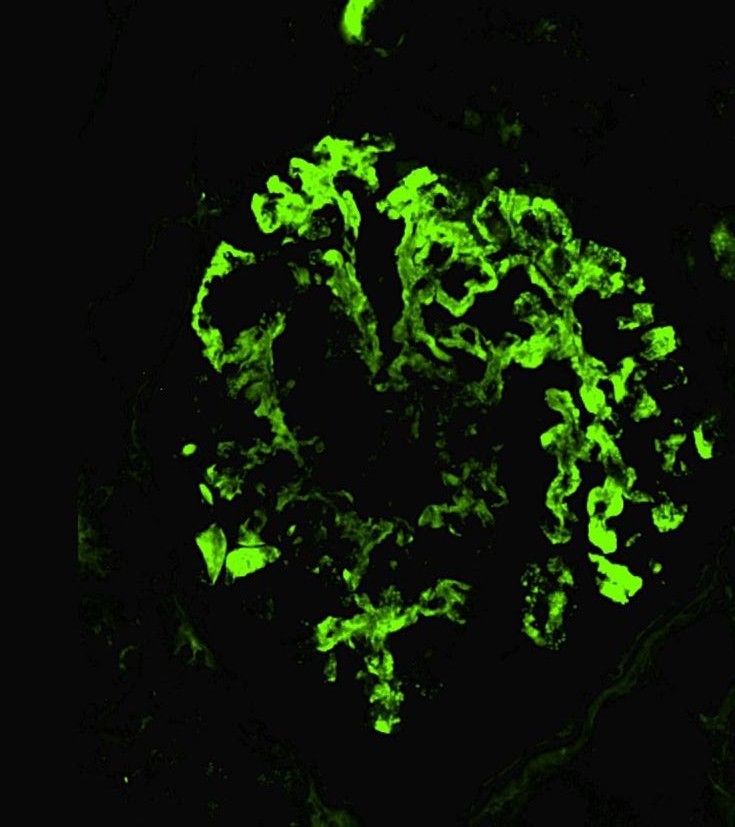 IgG
Kappa
Lambda
Depósito de IgG monoclonal lambda con patrón parietal granular (flecha roja) y con depósitos subendoteliales (flecha blanca)
GLOMERULONEFRITIS PROLIFERATIVA CON DEPÓSITOS MONOCLONALES DE IgG
Microscopía electrónica
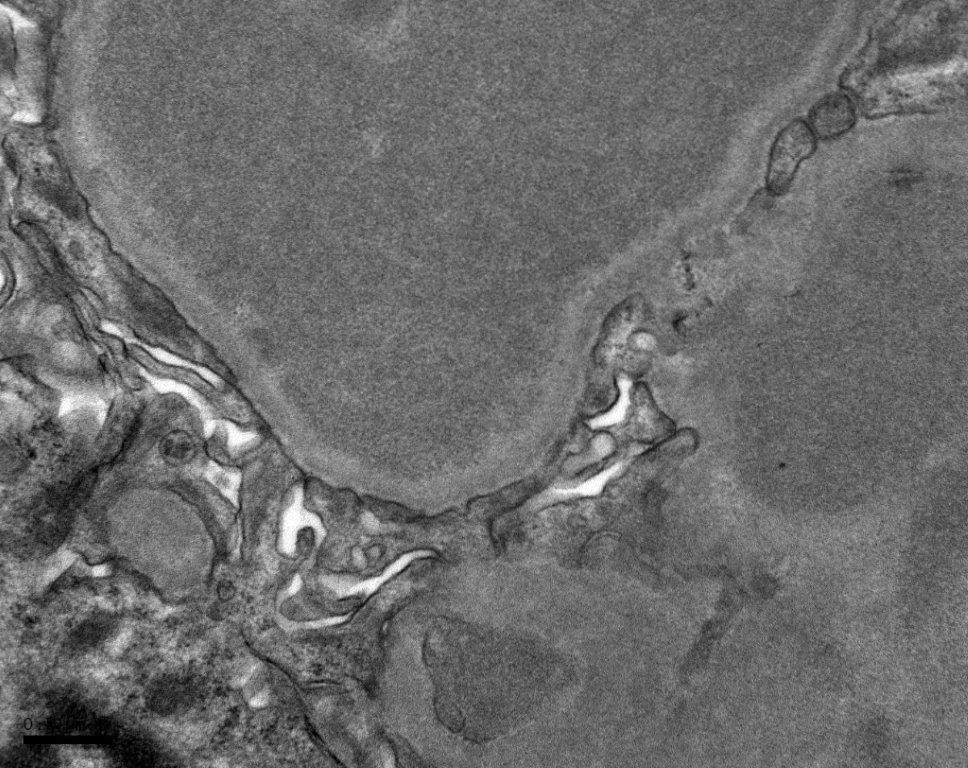 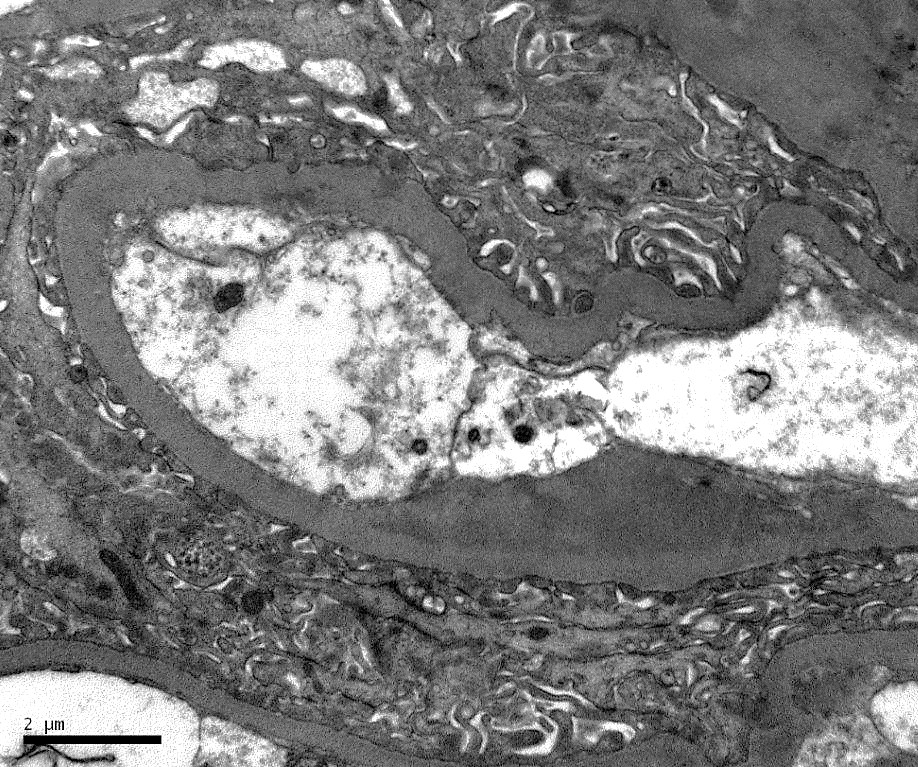 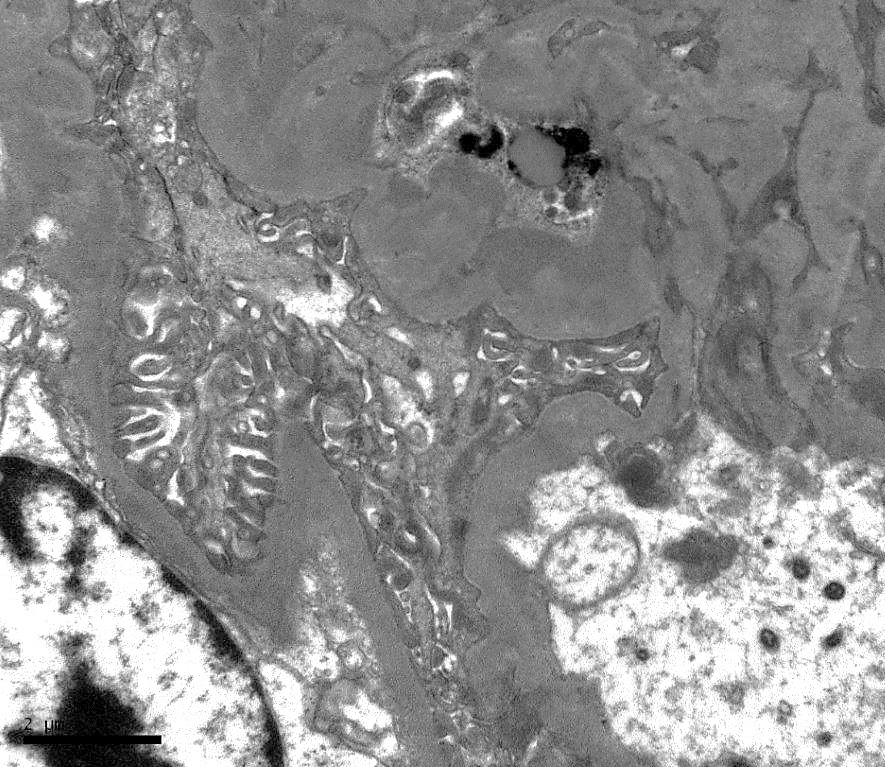 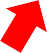 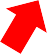 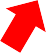 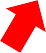 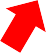 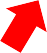 Depósitos mesangiales y paramesangiales (flecha roja).
Pared capilar con podocitos preservados, sin depósitos (flecha blanca)
Depósitos parietal subendotelial (flecha roja).
Pedicelos preservados (flecha blanca)
Electrodensidad homogénea sin estructuras fibrilares ni microtúbulos
GLOMERULONEFRITIS INMUNOTACTOIDE
Se define por la presencia de depósitos microtubulares (característica ultraestructural). Morfológicamente presenta diferentes patrones.
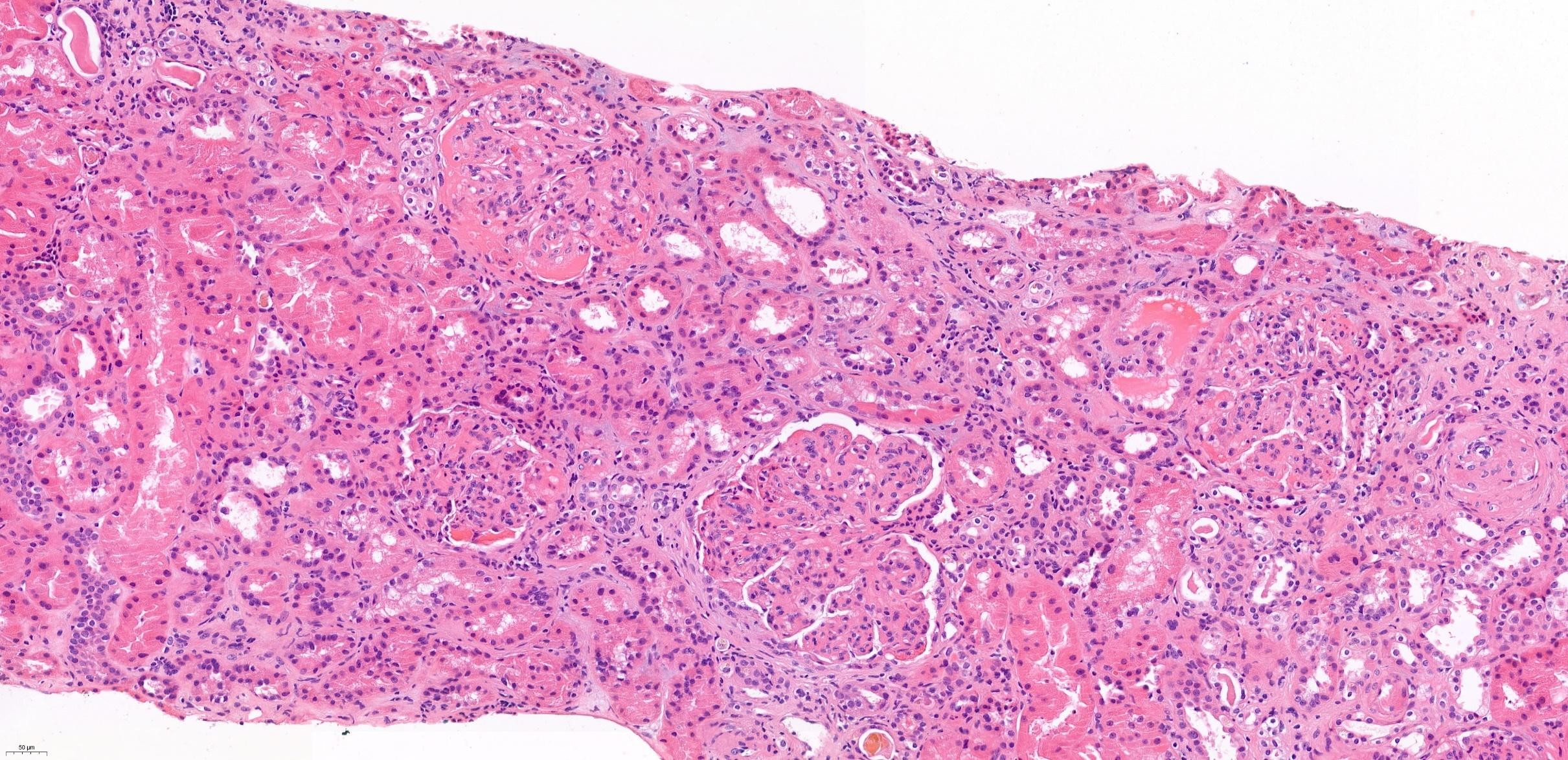 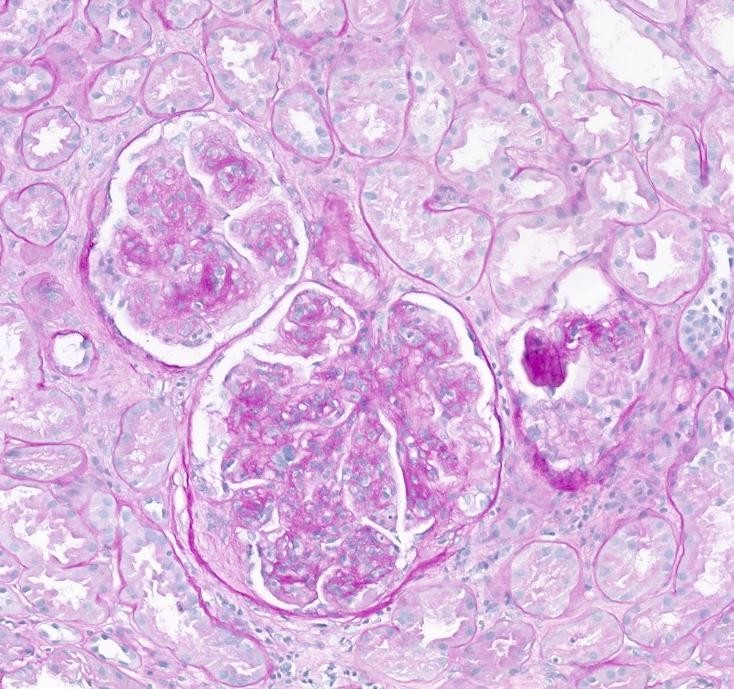 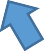 Glomérulos difusamente patológicos con patrón de GN membranoproliferativa, aspecto lobulado y lesiones de esclerosis focal y segmentaria (flecha amarilla) y reacción fibroepitelial segmentaria y sinequia (flecha negra)
GLOMERULONEFRITIS INMUNOTACTOIDE
Inmunofluorescencia
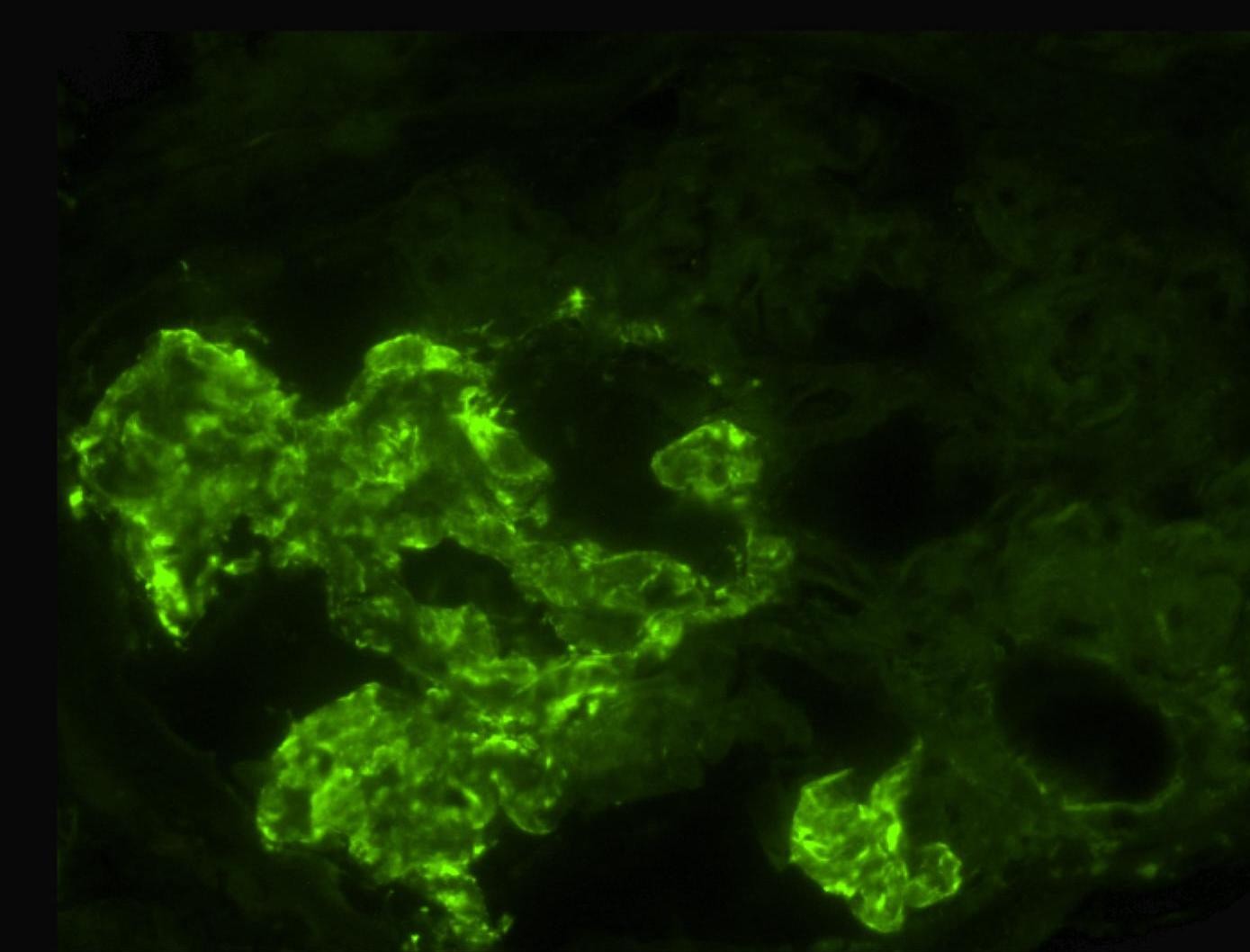 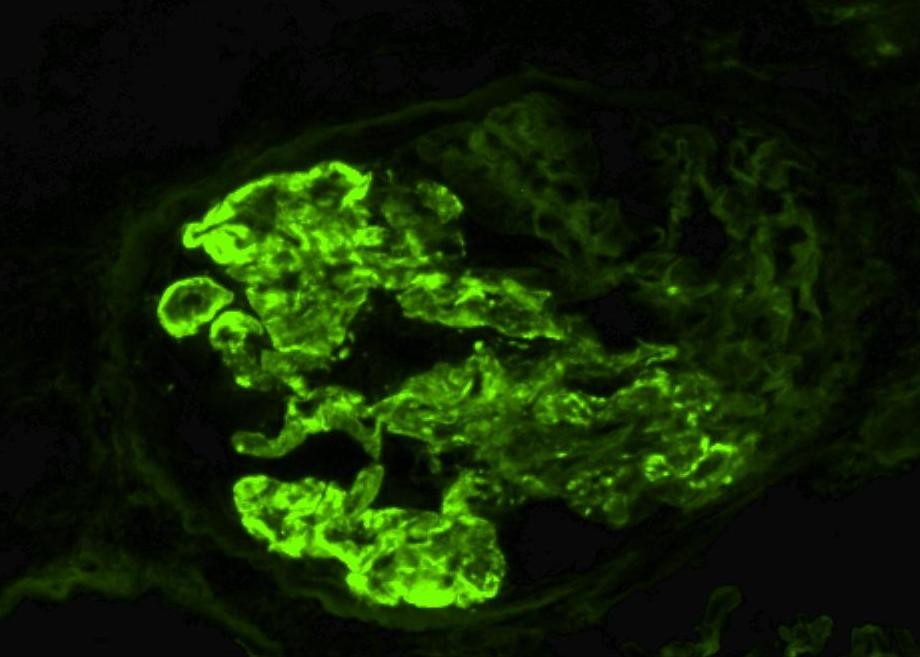 IgG
Kappa
IgG
kappa
La IgG que más frecuentemente se deposita es IgG (IgA e IgM raramente). 
60-90% con restricción de cadena ligera más frecuentemente kappa. 
C3 puede ser positiva también
GLOMERULONEFRITIS INMUNOTACTOIDE
La Microscopía Electrónica es imprescindible para el diagnóstico
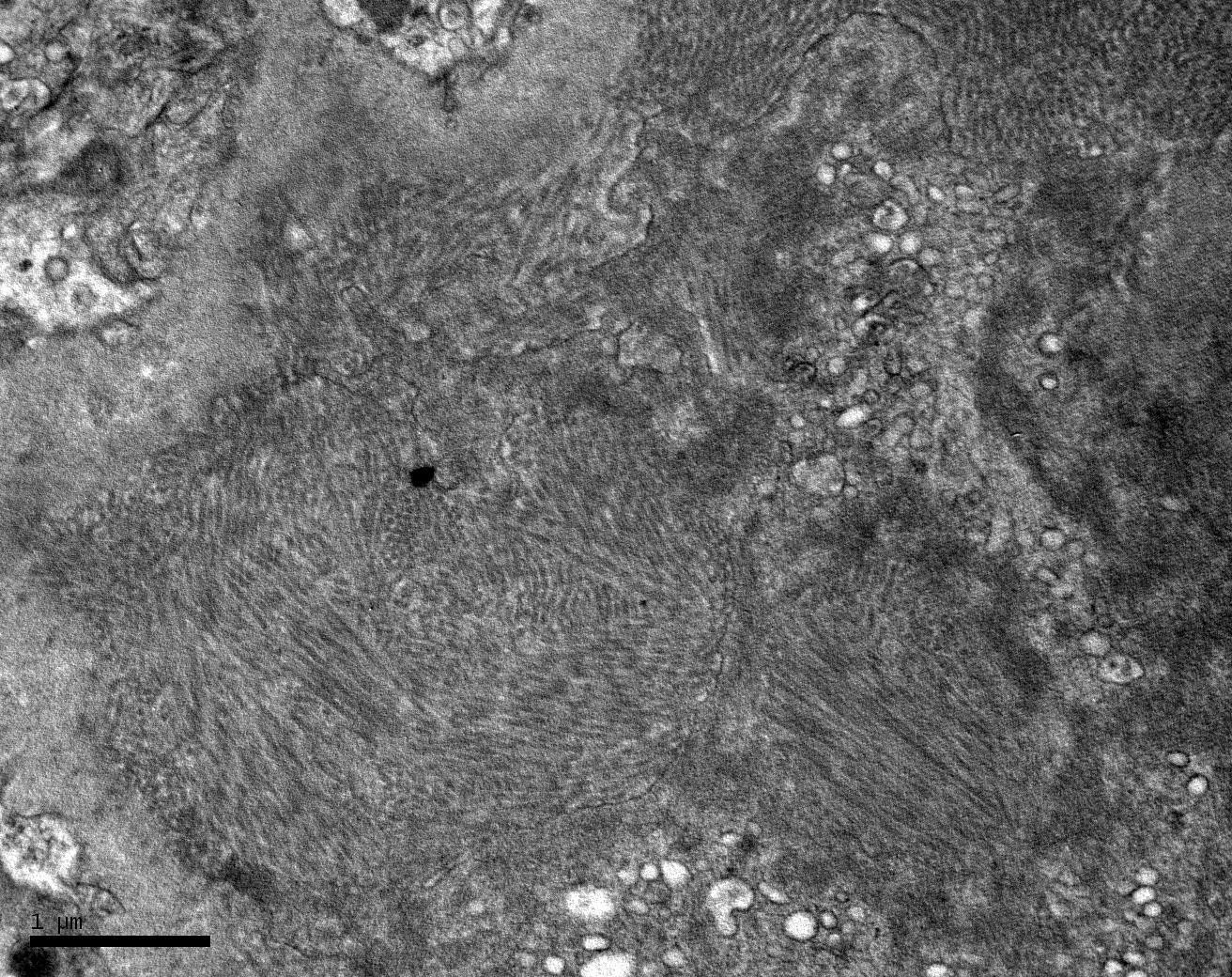 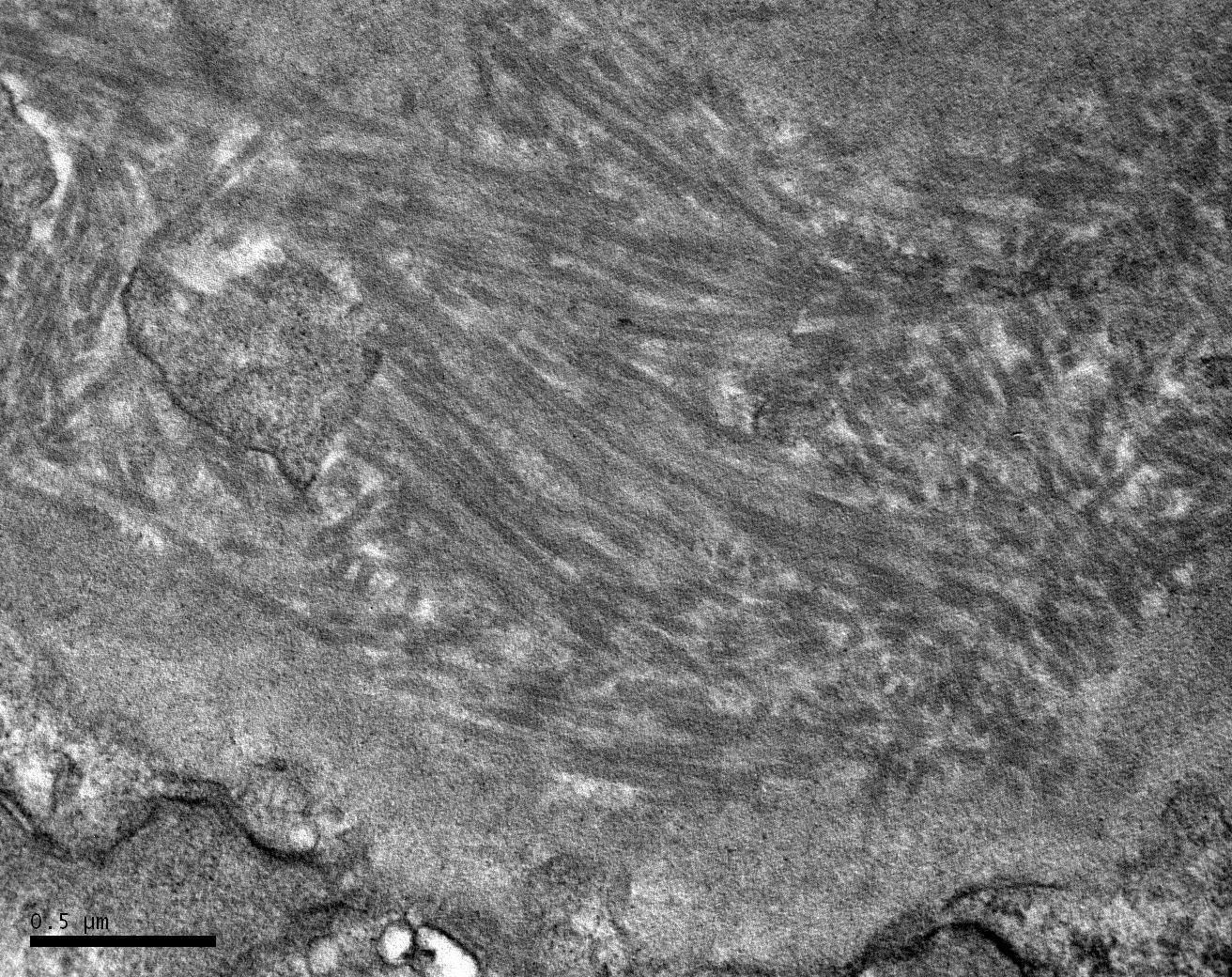 Depósitos microtubulares distribuidos de forma organizada en haces paralelos (flecha amarilla). 
A gran aumento puede observarse luz central electronlucente
GLOMERULONEFRITIS INMUNOTACTOIDE
La Microscopía Electrónica es imprescindible para el diagnóstico
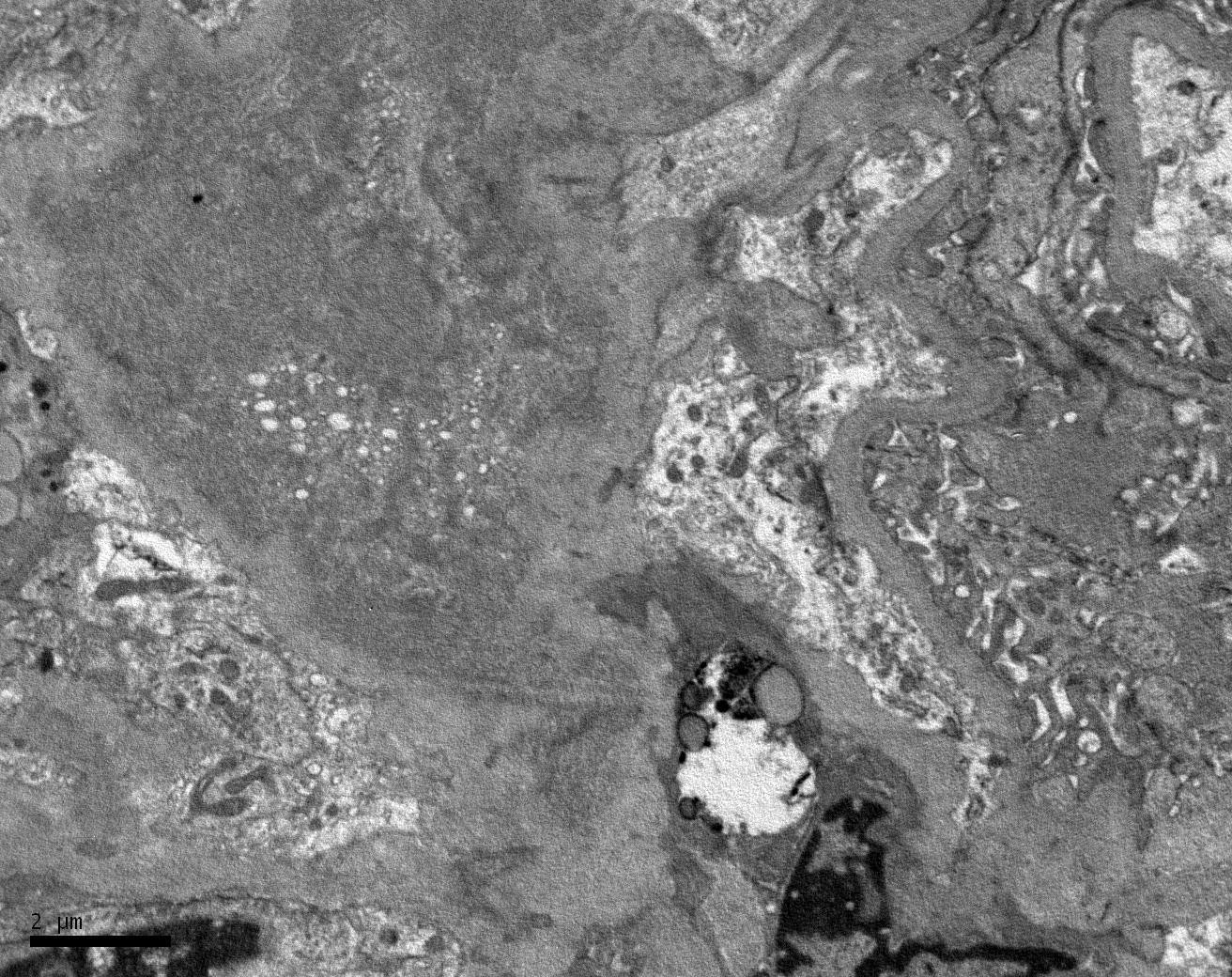 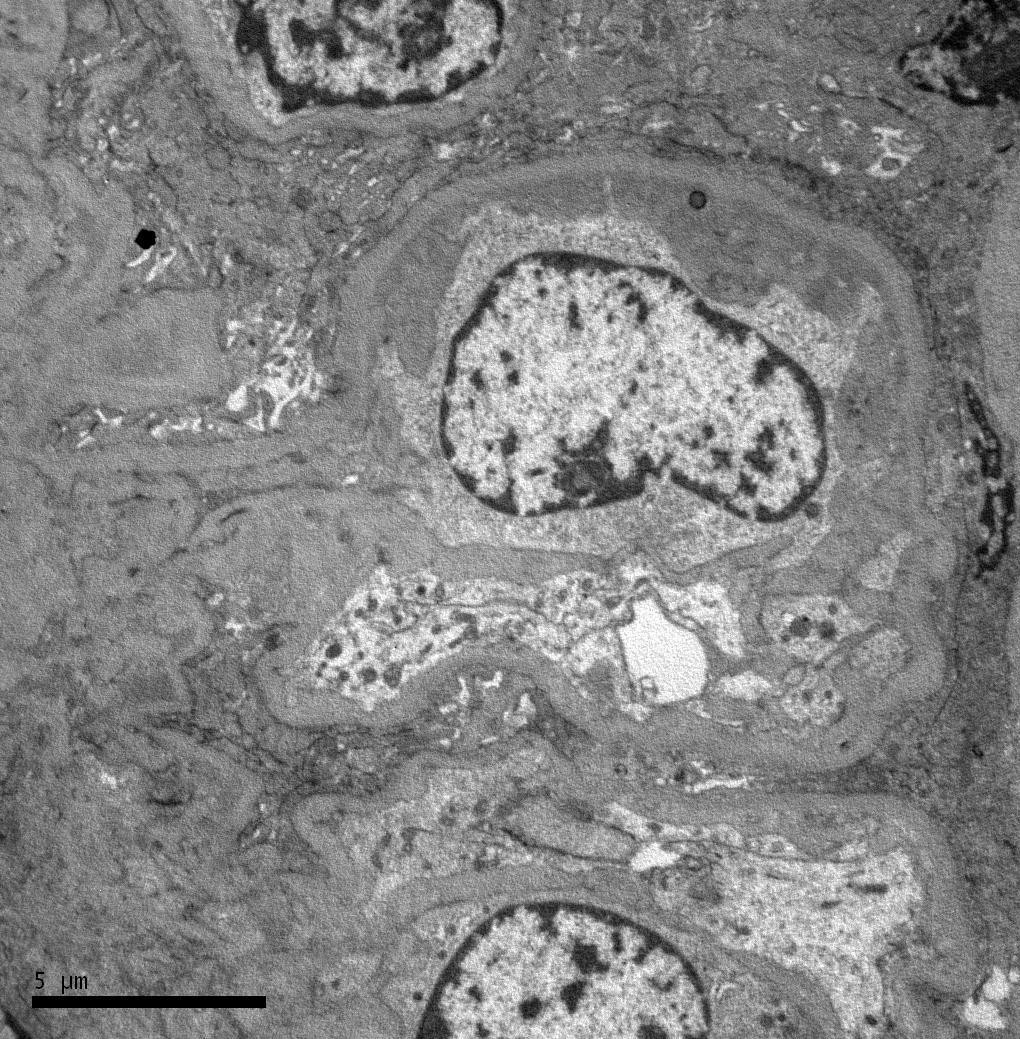 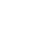 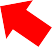 Los depósitos pueden observarse en mesangio y paredes (flecha roja), pero también predominante subendoteliales e intramembranosos (flecha blanca).
GLOMERULONEFRITIS CRIOGLOBULINÉMICA
Es característico el patrón de GN membranoproliferativa y puede producir abundantes imágenes de  “pseudotrombos” (no siempre presentes) en el interior de las luces capilares glomerulares que  característicamente tiñen positivo intenso con la tinción de Pas (flechas negras).
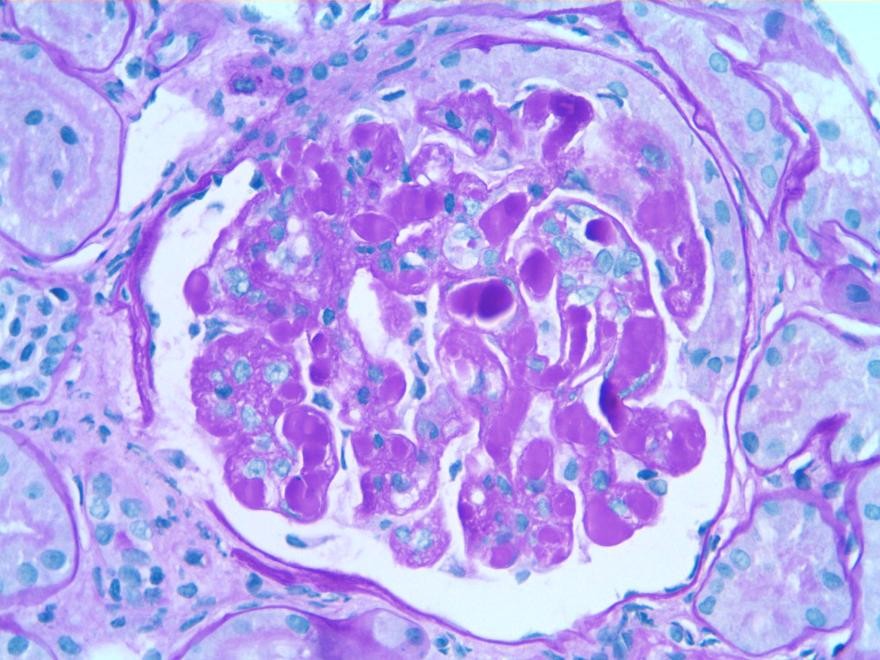 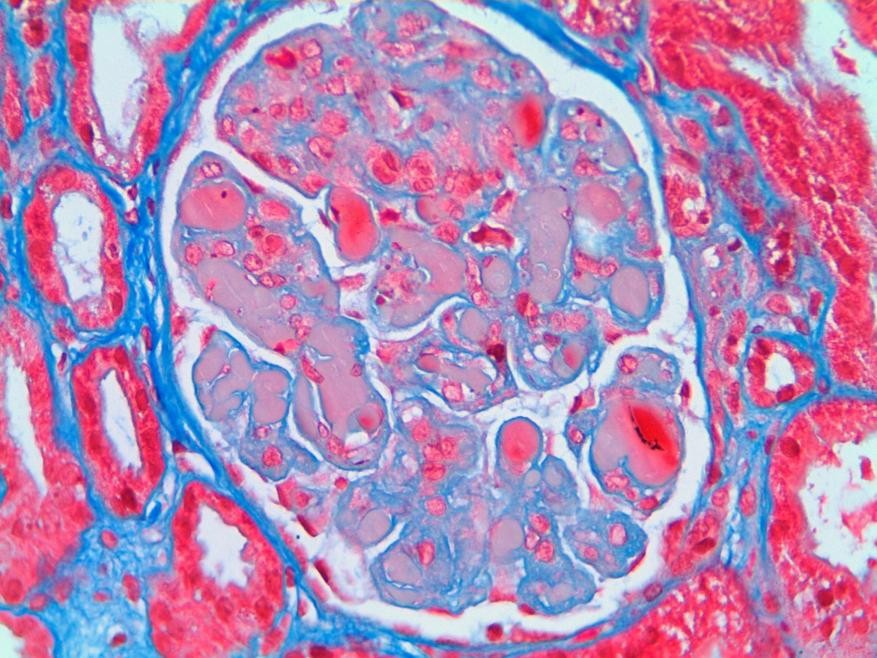 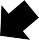 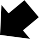 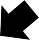 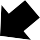 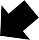 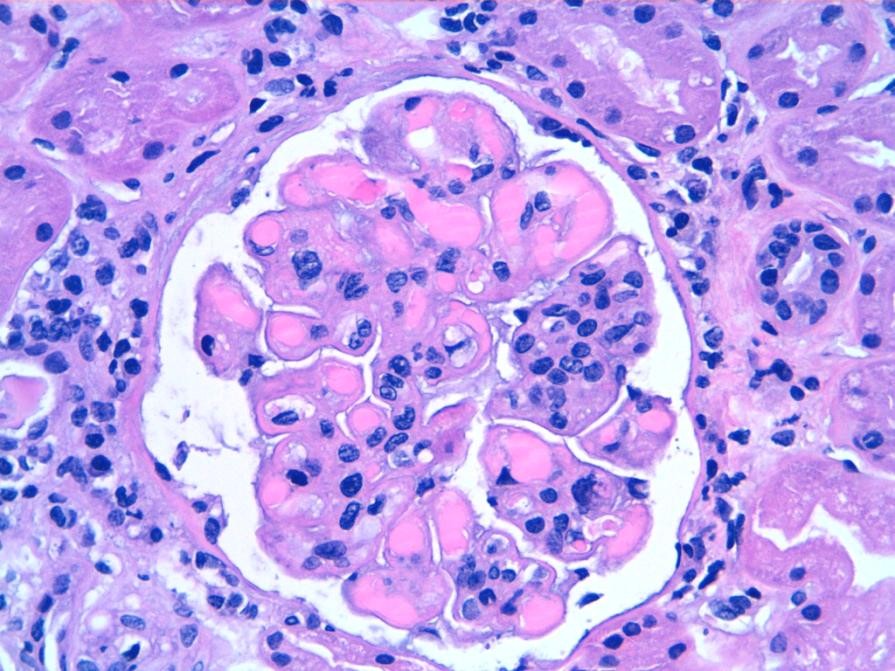 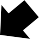 Masson
H&E
PAS
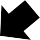 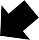 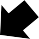 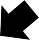 GLOMERULONEFRITIS CRIOGLOBULINÉMICA
La Ig monoclonal que se deposita suele ser IgG o bien IgM, más frecuentemente kappa. También puede asociarse  depósitos de C1q y C3.
En el microscopio electrónico los depósitos son organizados en froma de microtúbulos, fibrillas o curvilíneos.
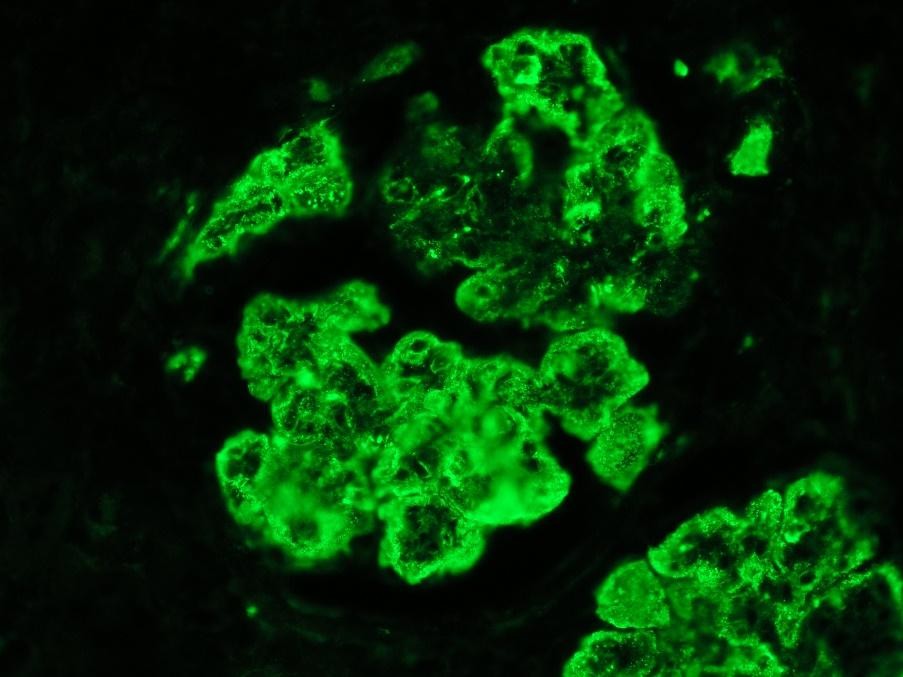 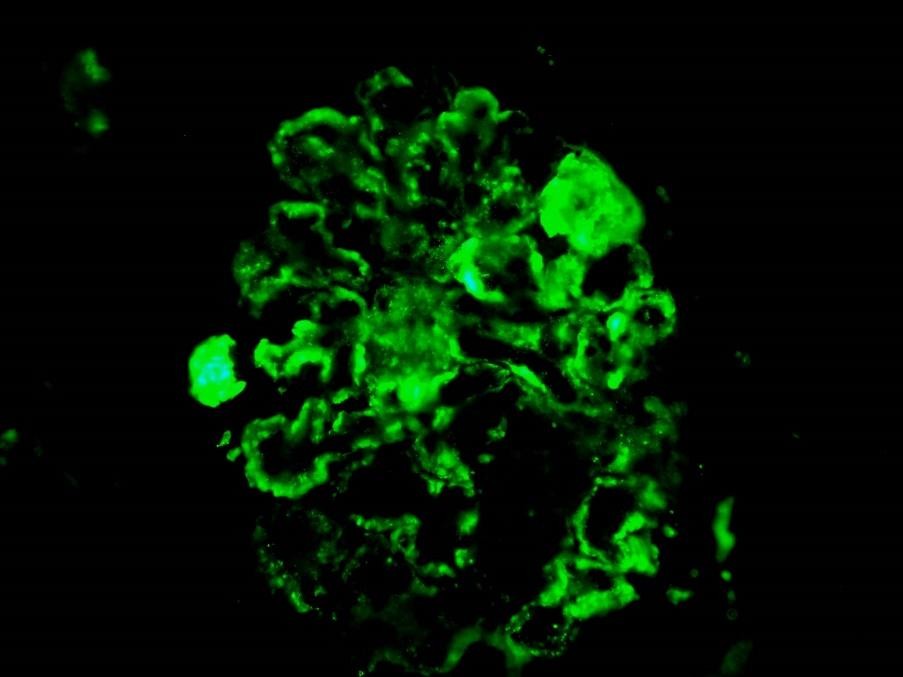 IgG
Kappa
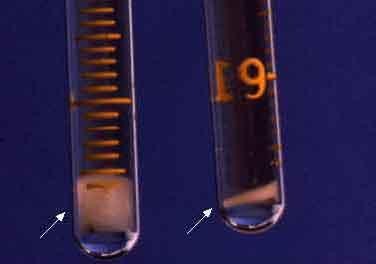 Que muestra el tubo de ensayo?
LESIÓN POR MECANISMO DIRECTO
Depósitos en forma de CILINDROS o  CRISTALES

	Nefropatía por cilindros de Cadenas Ligeras (Riñón del Mieloma)
	Tubulopatía proximal por Cadenas Ligeras
	Cristalglobulinemia
	Histiocitosis con acúmulo de cristales monoclonales
NEFROPATÍA POR CILINDROS DE CADENAS LIGERAS (RIÑÓN DE MIELOMA)
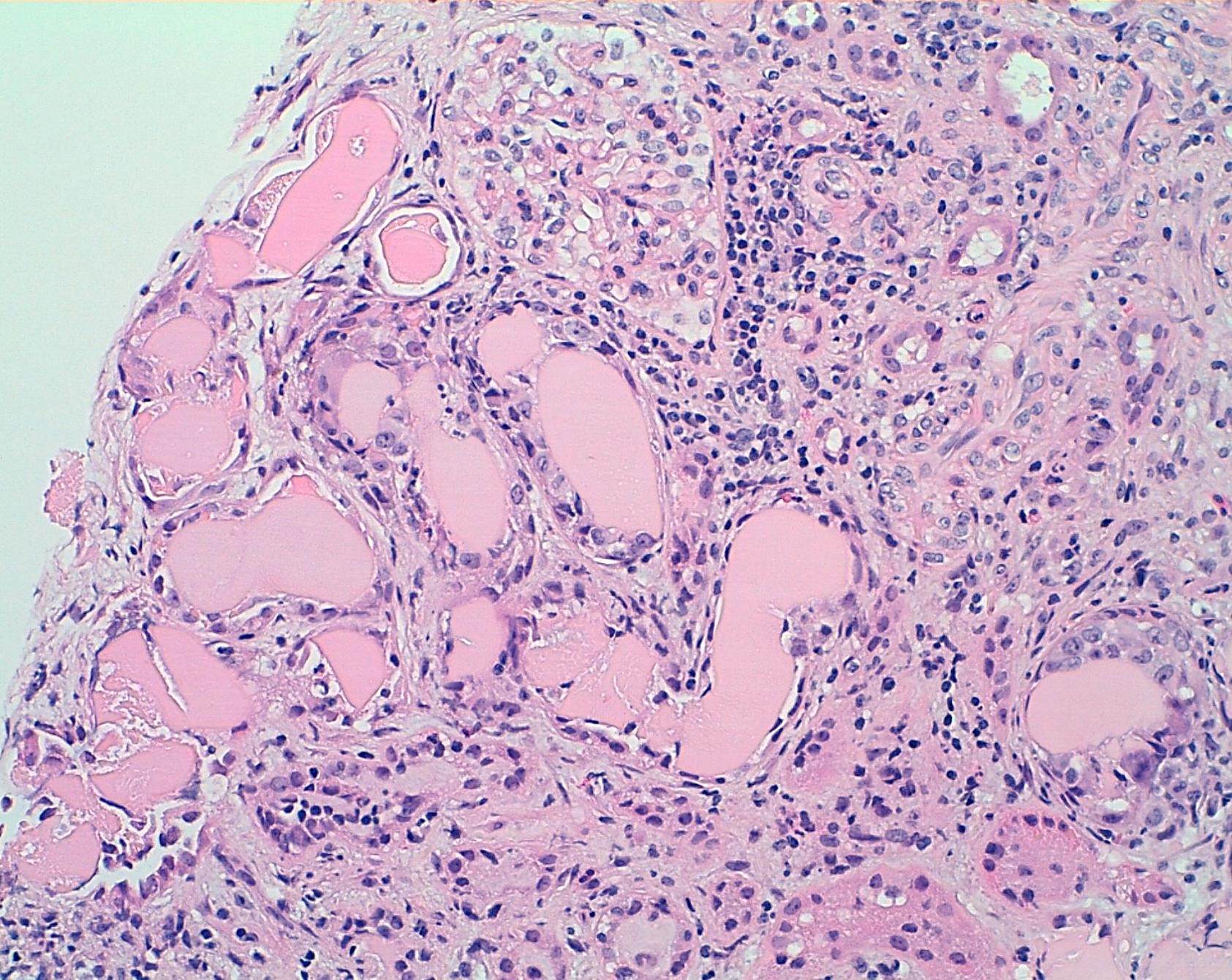 G
Abundantes cilindros intratubulares densos y eosinófilos que característicamente se encuentran fragmentados y muestran márgenes rectos que se amoldan (flechas rojas)

Reacción gigantocelular asociada a los cilindros (flechas negras)

Glomérulo sin alteraciones histológicas (G)
H&E
NEFROPATÍA POR CILINDROS DE CADENAS LIGERAS (RIÑÓN DE MIELOMA)
Es la forma de afectación renal más frecuente en el mieloma múltiple.
Más del 90% de los pacientes con cilindros de cadenas ligeras tienen mieloma múltiple.
Siempre asocia banda monoclonal y se requiere un volumen grande de cadenas ligeras libres.
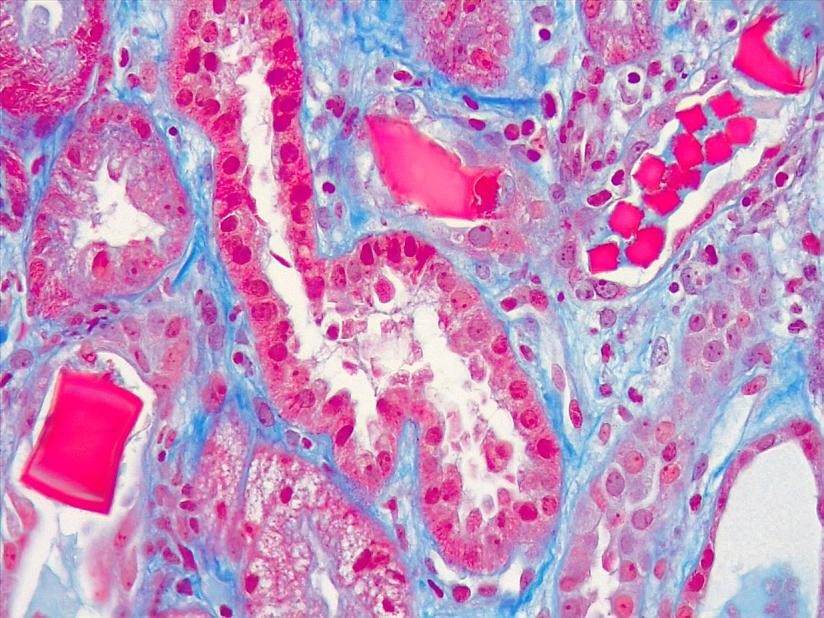 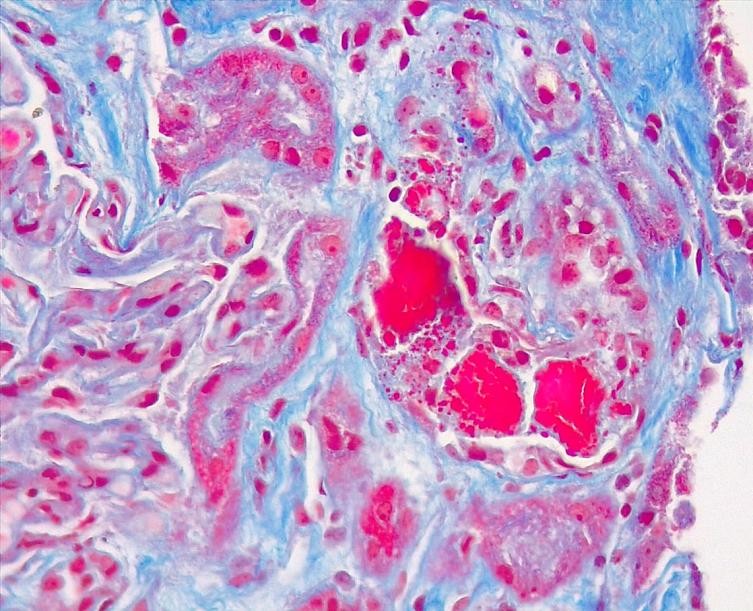 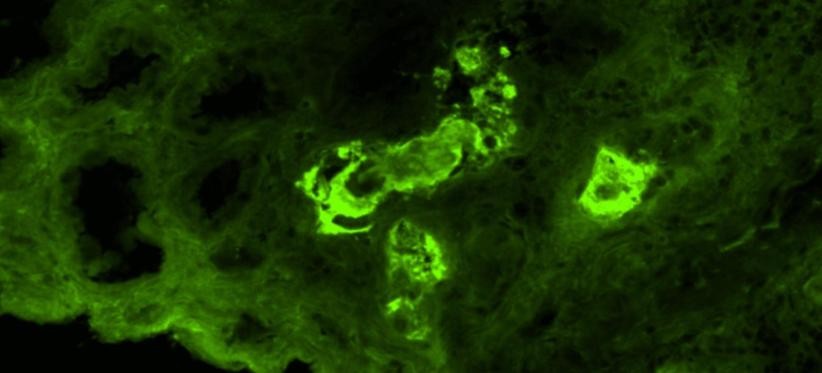 Kappa
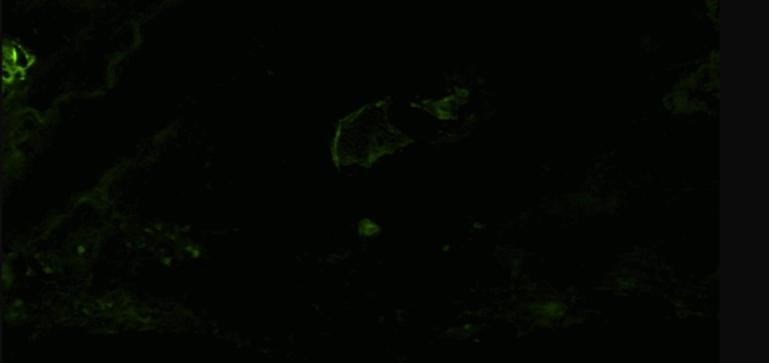 Lambda
Inmunofluorescencia directa: Restricción de cadena ligera lambda (cadenas monotípicas)
Masson
Masson
Los cilindros se tiñen de color rojo fucsinófilo intenso
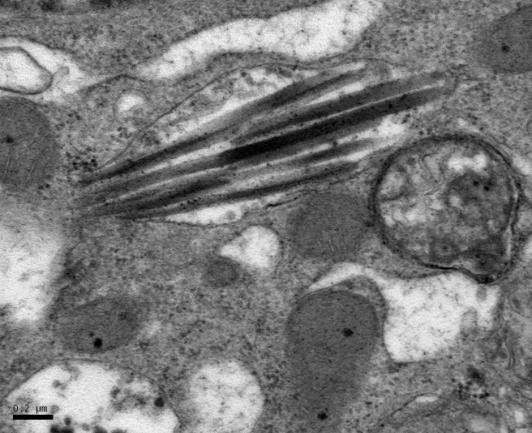 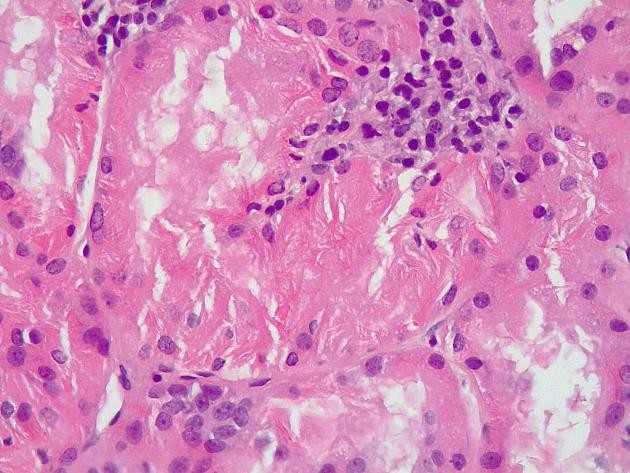 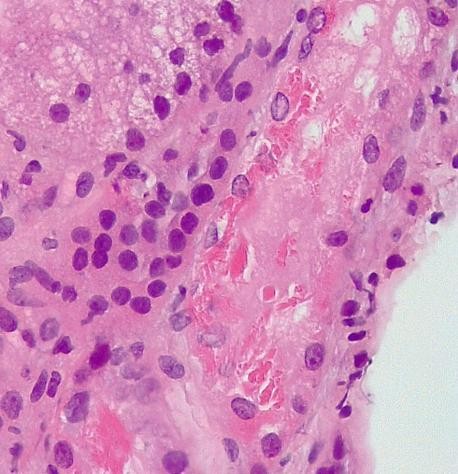 TUBULOPATÍA PROXIMAL POR CADENAS LIGERAS
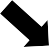 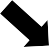 Cristales en en interior del túbulo proximal
Morfología variable (agujas eosinófilas, cristales  transparentes, formas geométricas variables)

En el ME se ven como cristales electrondensas en  interior de lisosomas o dispersos en el citoplasma de  célula TP,  con morfologías también variables (rombos ..)
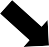 Explicar lo que se señala en las flechas
ME
H&E
H&E
CRISTALGLOBULINEMIA
Cristales intravasculares: trombosis, oclusión e isquemia
Puede dar isquemia en  extremidades distales
Rara complicación del Mieloma Múltiple
Tal vez sería mejor marcarlos con un círculo
No me doy cuenta bien
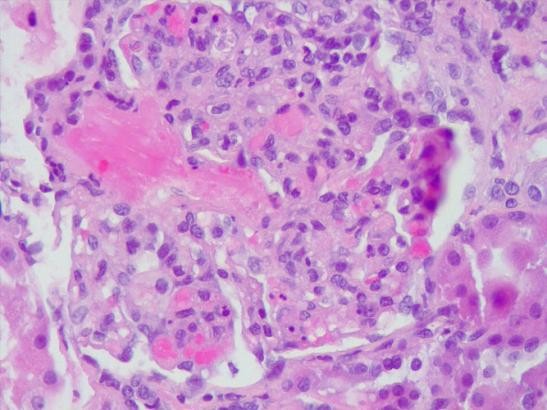 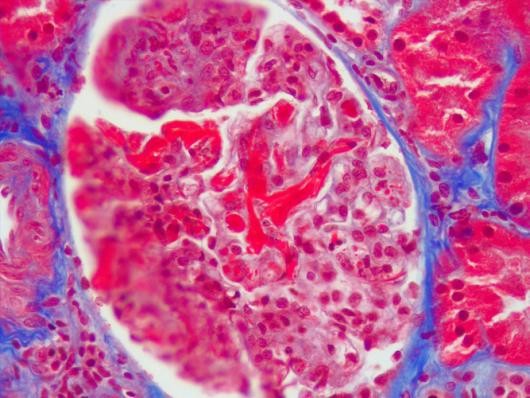 H&E
Masson
HISTIOCITOSIS CON ACÚMULO DE CRISTALES MONOCLONALES
Glomérulo/ intersticio con histiocitos cargados de cristales de cadenas monoclonales en el interior de histiocitos
Mostrar con flechas
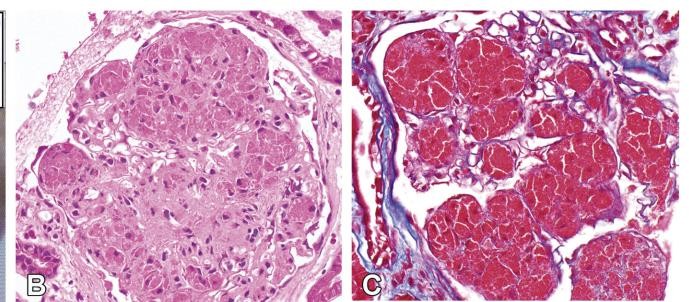 Masson
H&E
LESIÓN POR MECANISMO DIRECTO
Lesión en VASOS, GLOMÉRULOS E  INTERSTICIO
ENFERMEDAD POR DEPÓSITO DE CADENAS LIGERAS MONOCLONALES
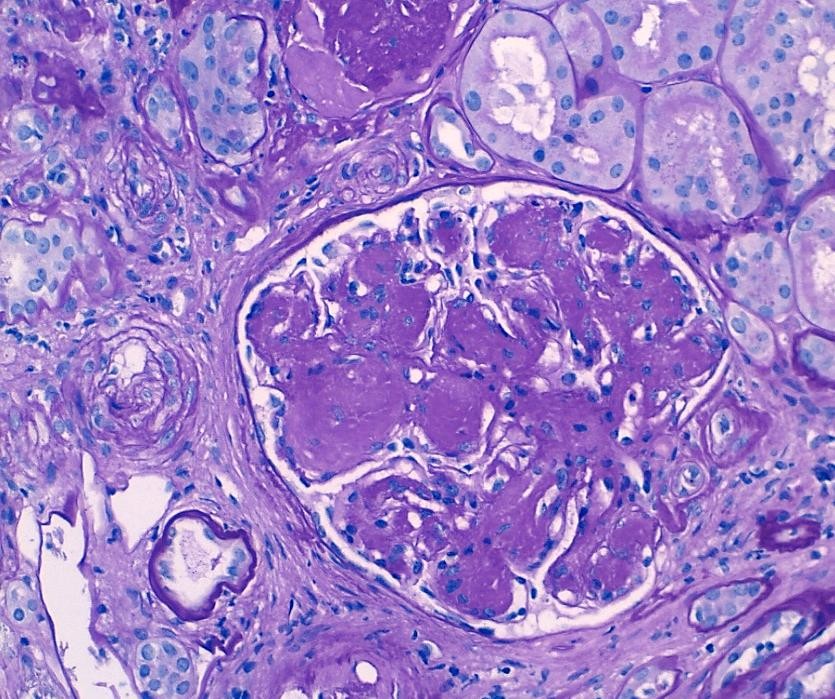 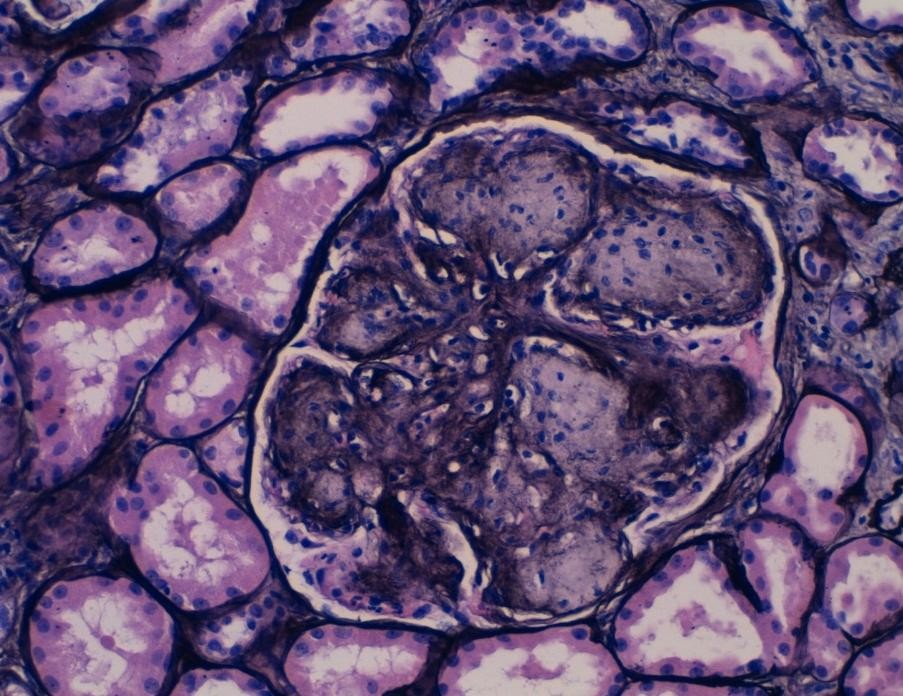 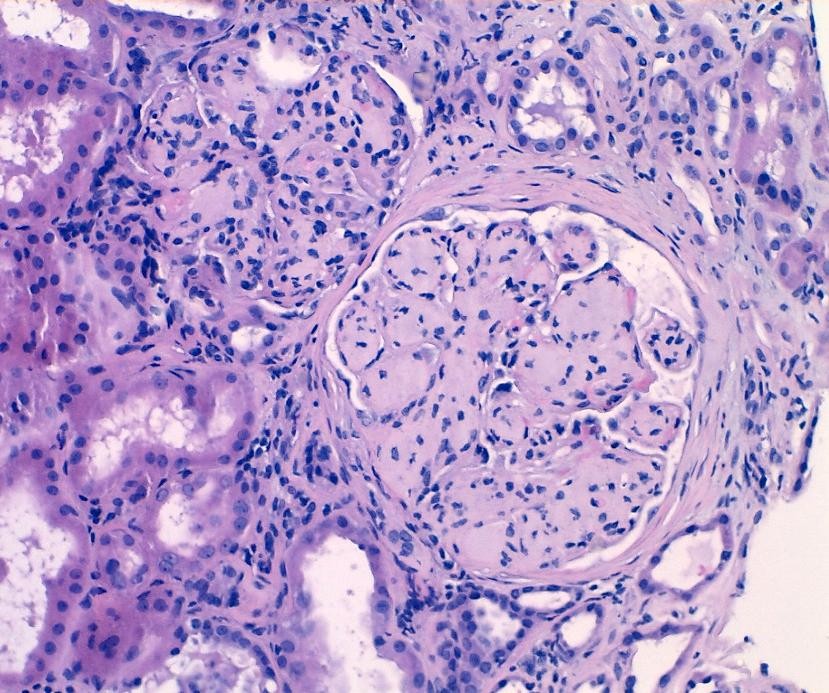 C
A
B
H&E
Plata
PAS
Confirmar tinción
A: Expansión nodular del mesangio que recuerda a los nódulos de la nefropatía diabética.
B: La tinción de PAS resalta los nódulos.
C: La tinción de plata también resalta los nódulos pero en este caso ha quedado  heterogénea.
ENFERMEDAD POR DEPÓSITO DE CADENAS LIGERAS MONOCLONALES
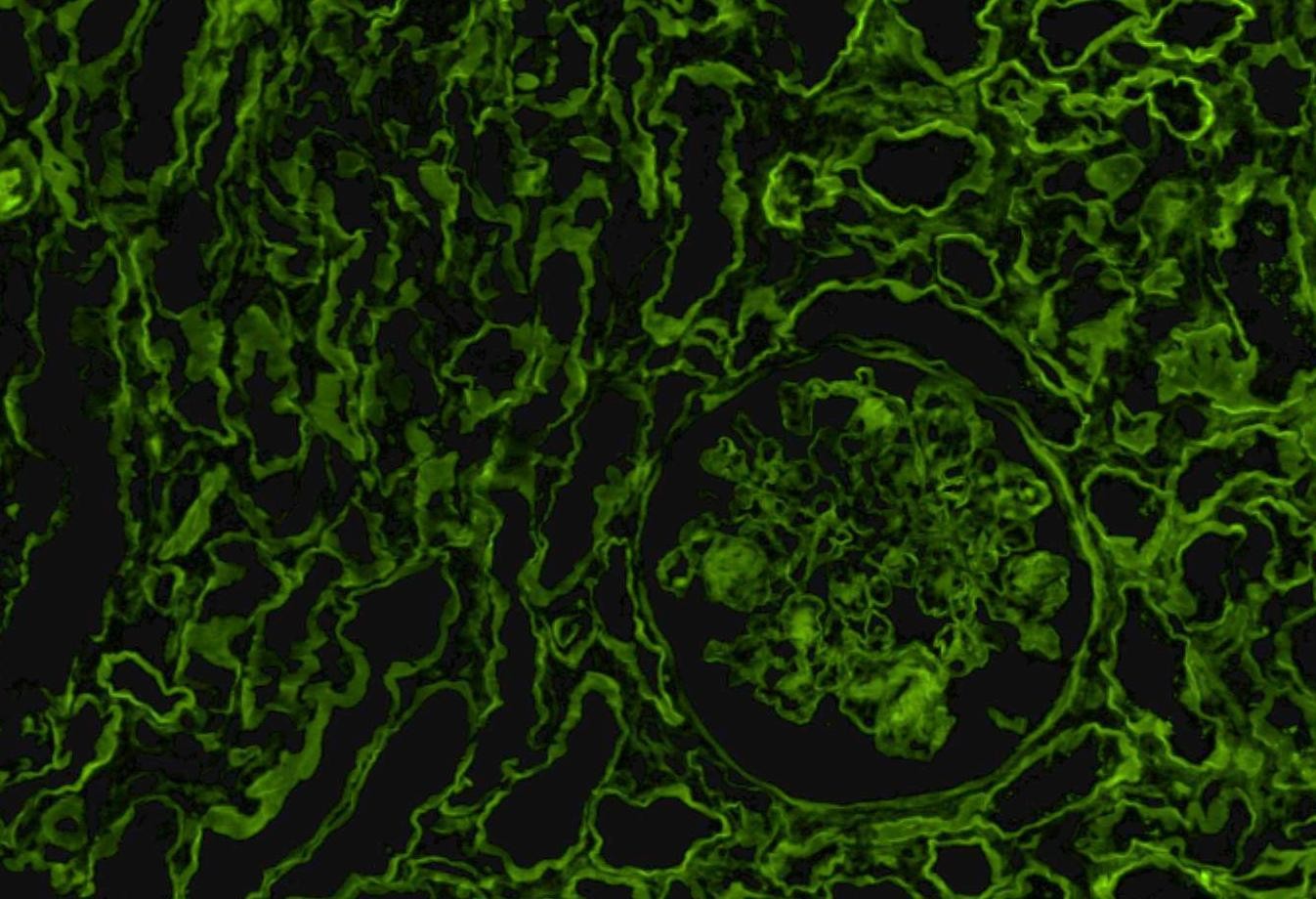 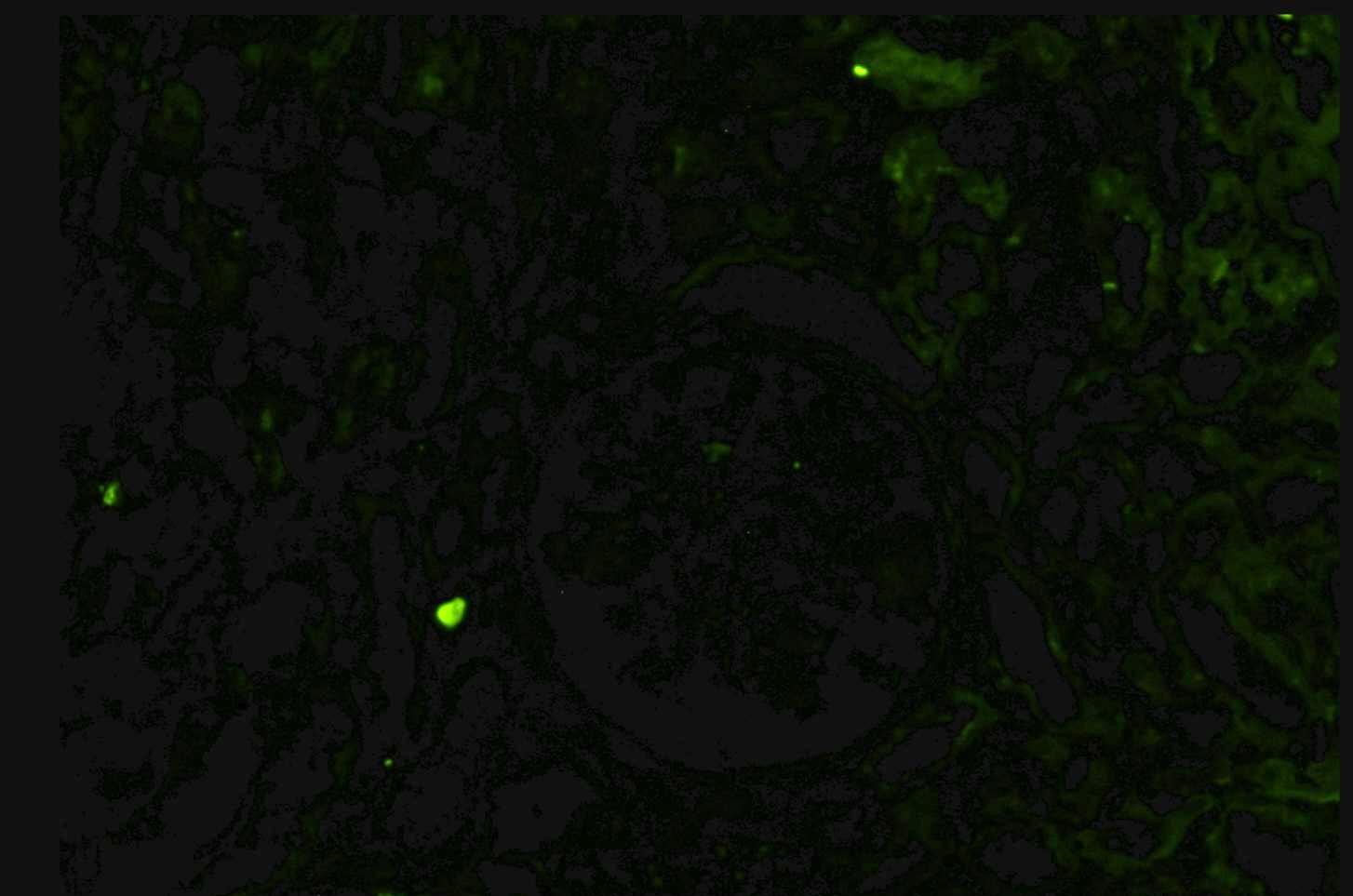 Lambda
Kappa
El estudio de IFD es muy característico y muestra depósito lineal (+++) en membrana basal glomerular, cápsula de Bowman,  mesangio y en membrana basal de los túbulos de cadena ligera monoclonal, en este caso, lambda.
ENFERMEDAD POR DEPÓSITO DE CADENAS LIGERAS MONOCLONALES
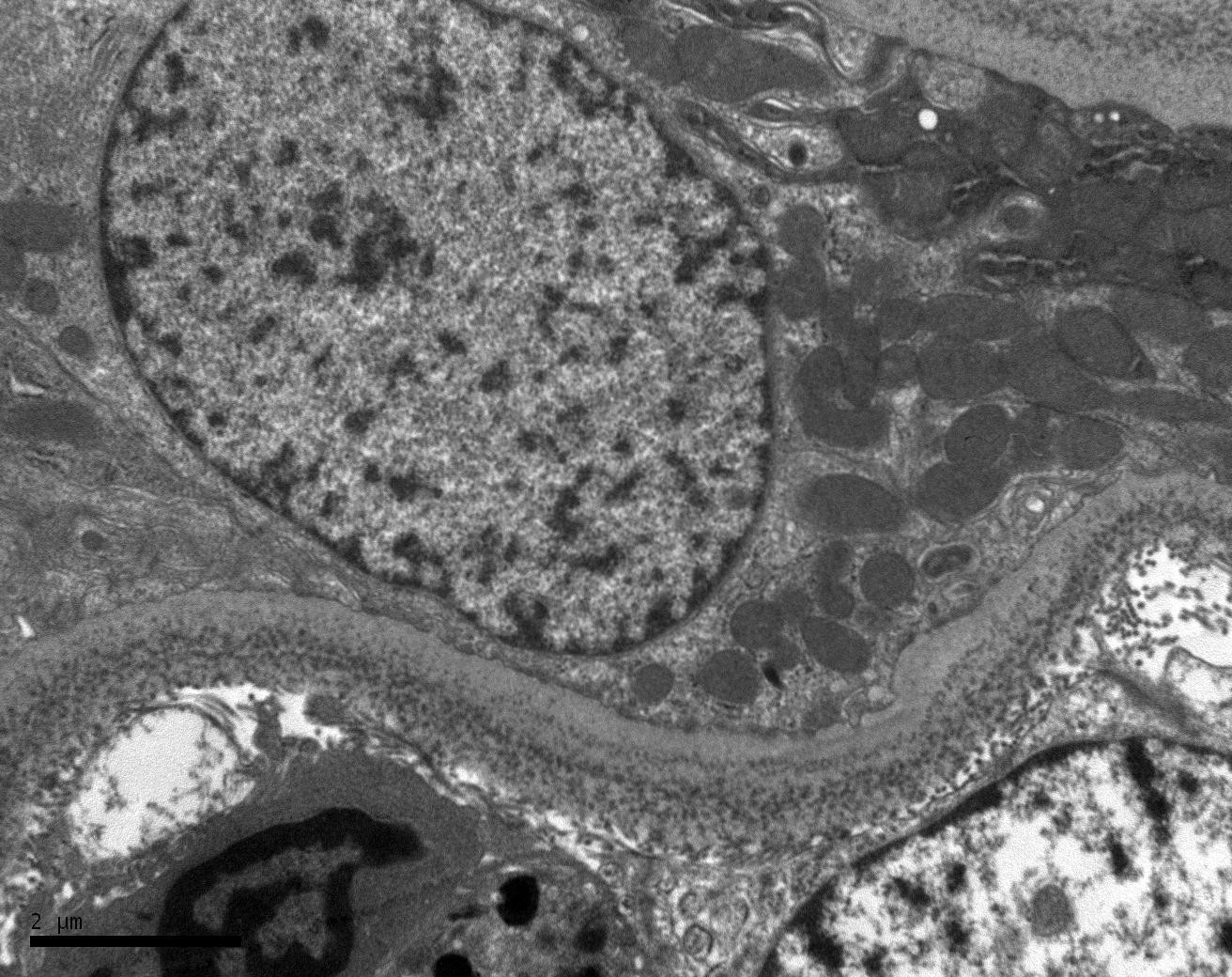 Microscopía Electrónica
Abundantes depósitos electrón densos granulares en la  membrana basal tubular
ENFERMEDAD POR DEPÓSITO DE CADENAS LIGERAS MONOCLONALES
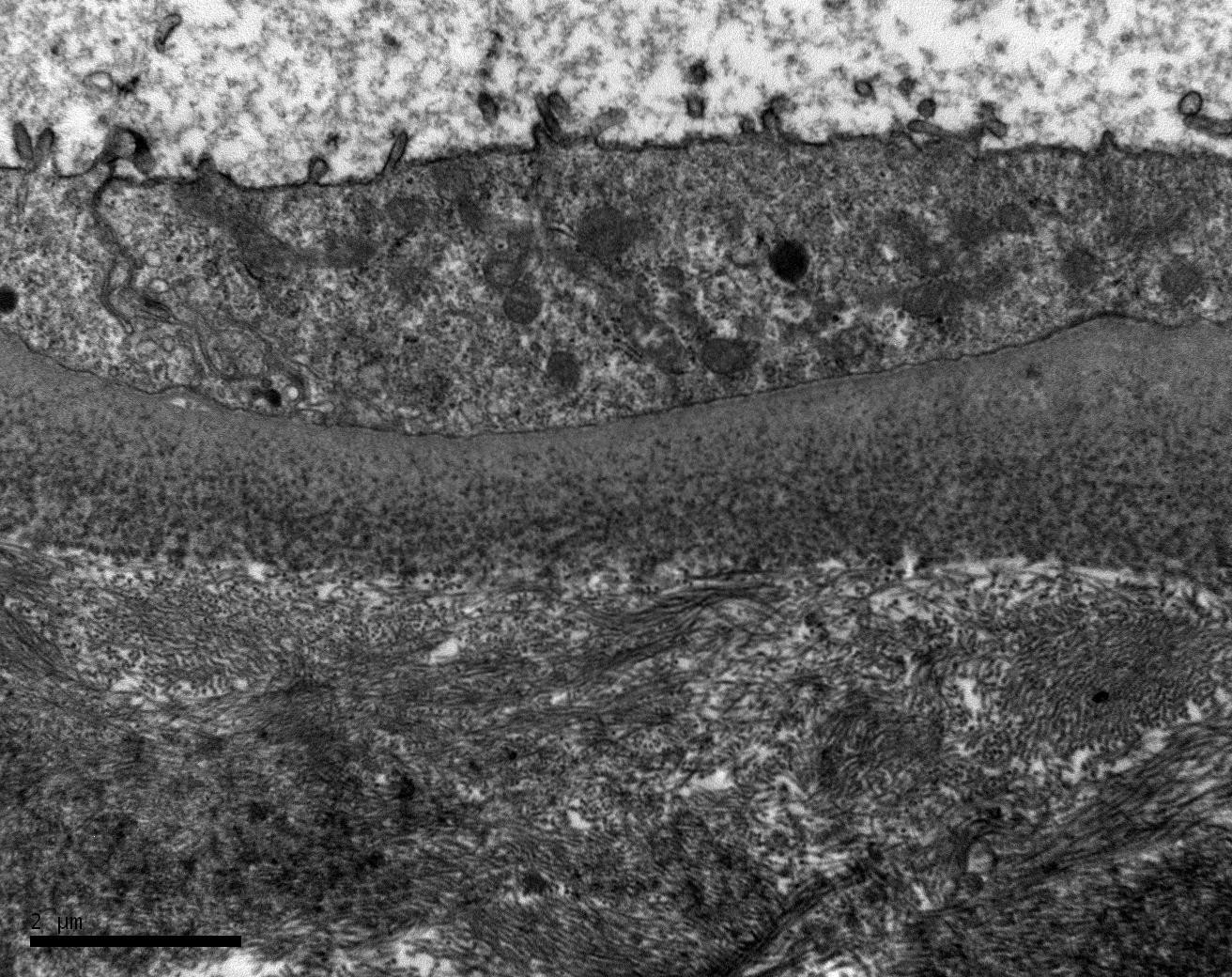 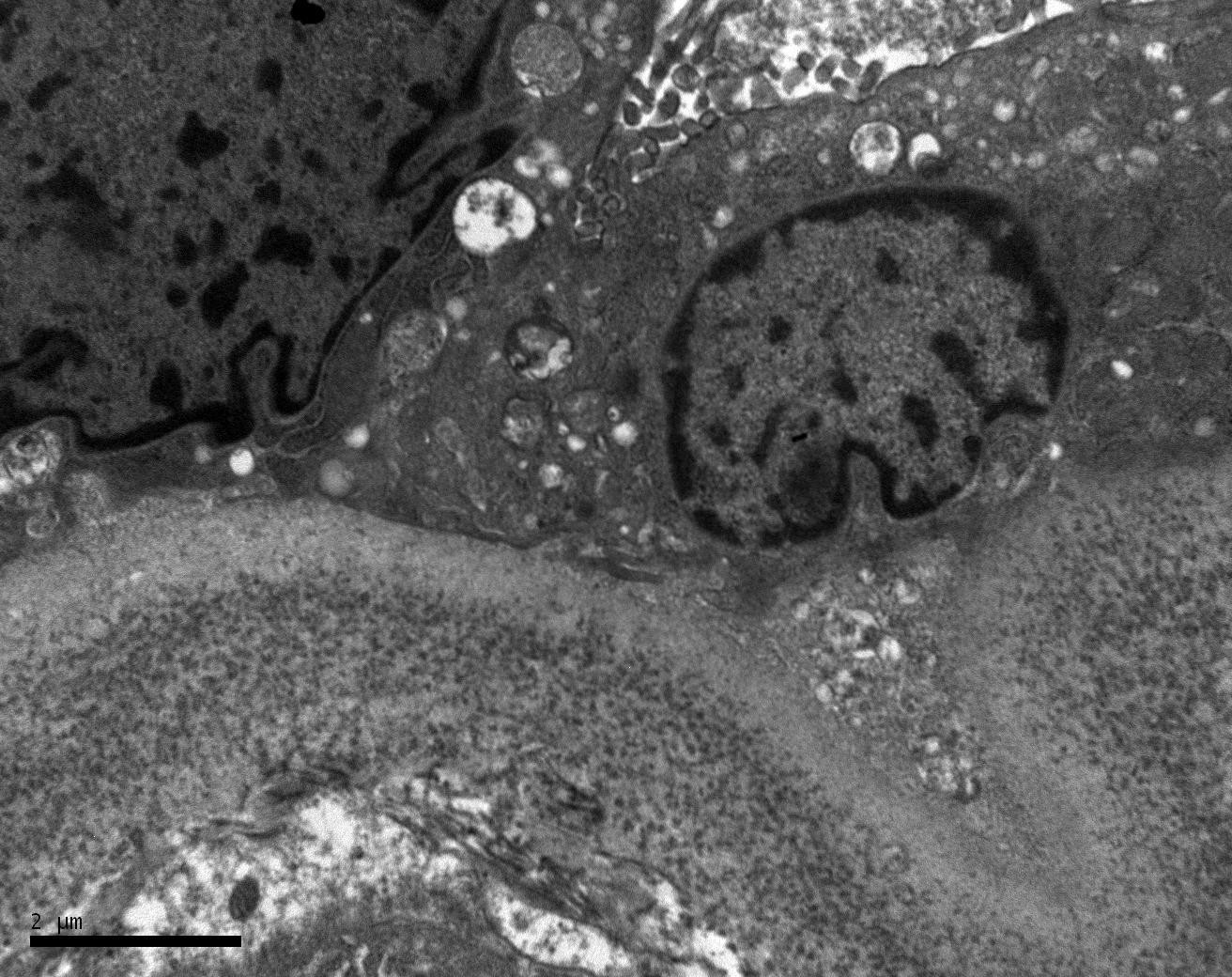 Microscopía Electrónica
AMILOIDOSIS AL
Depósitos difusos de material pálido eosinófilo, amorfo y acelular en glomérulos y  arterias (H&E), negativos con la tinción de PAS.
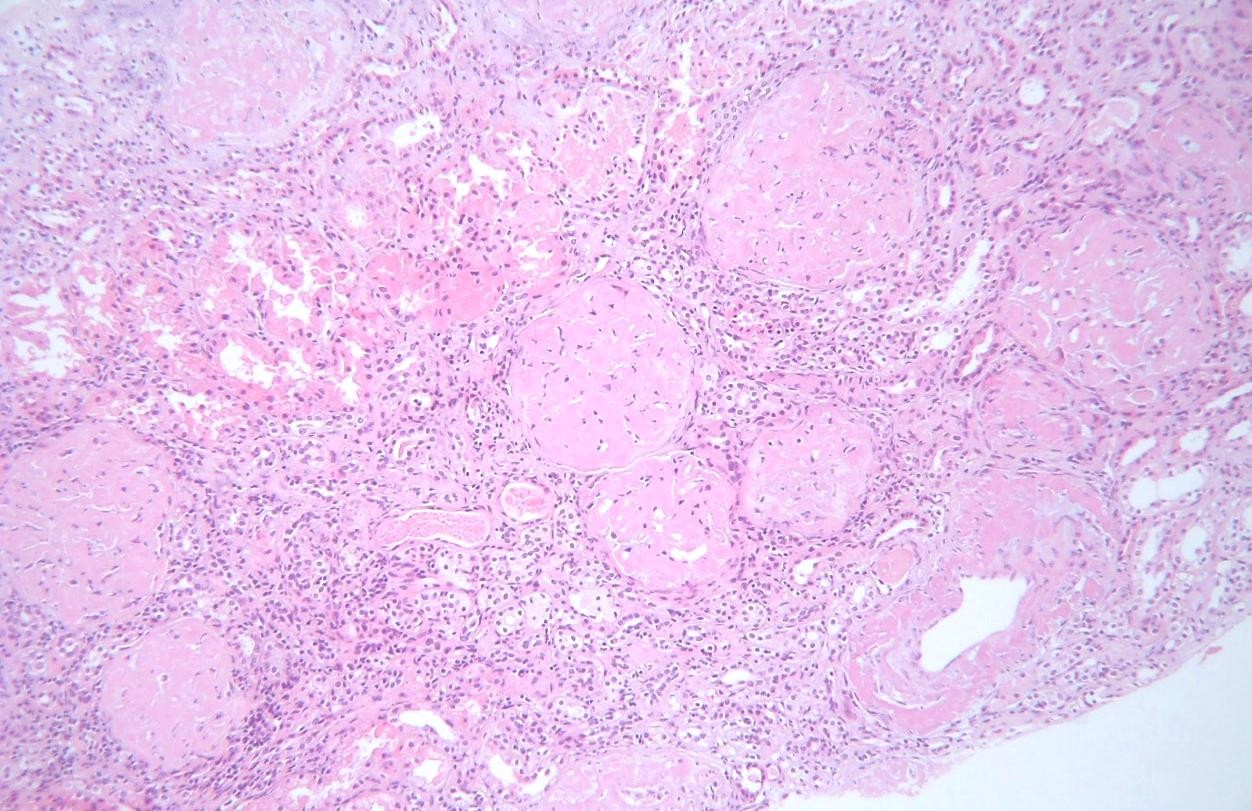 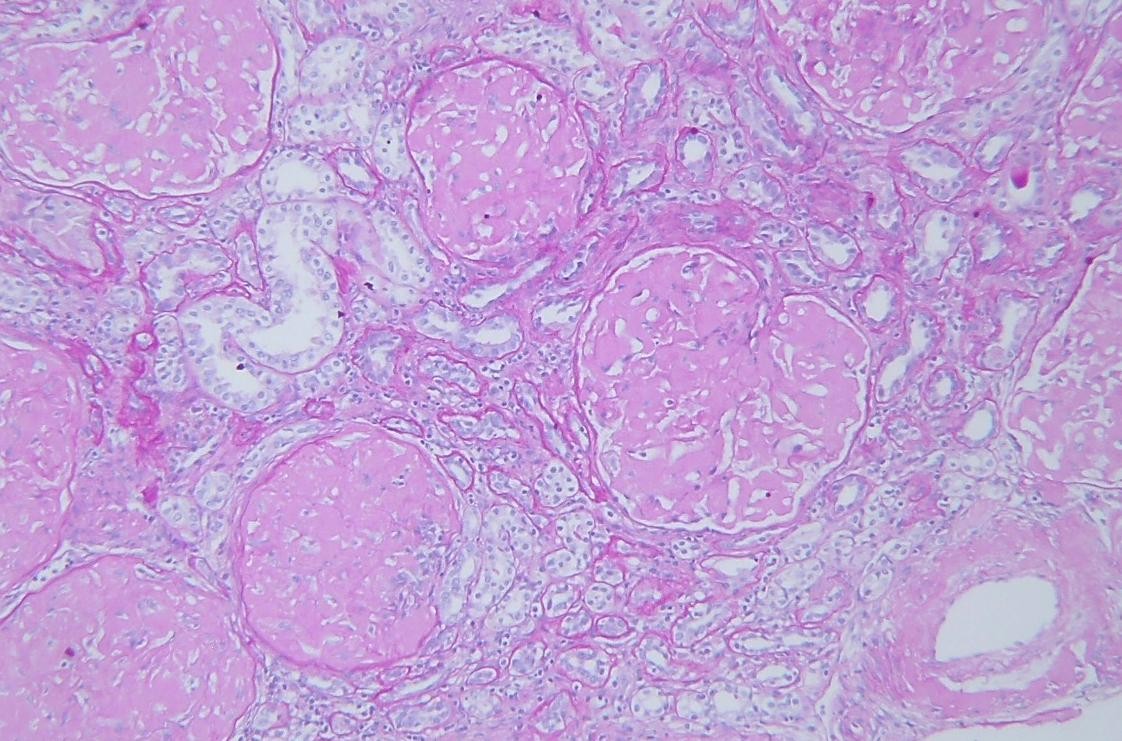 Glomerulos
Glomerulo
Arteria
Arteria
H&E
PAS
AMILOIDOSIS AL
Depósitos azul pálido con el tricrómico de Masson y Rojo Congo positiva en glomérulos y arteria
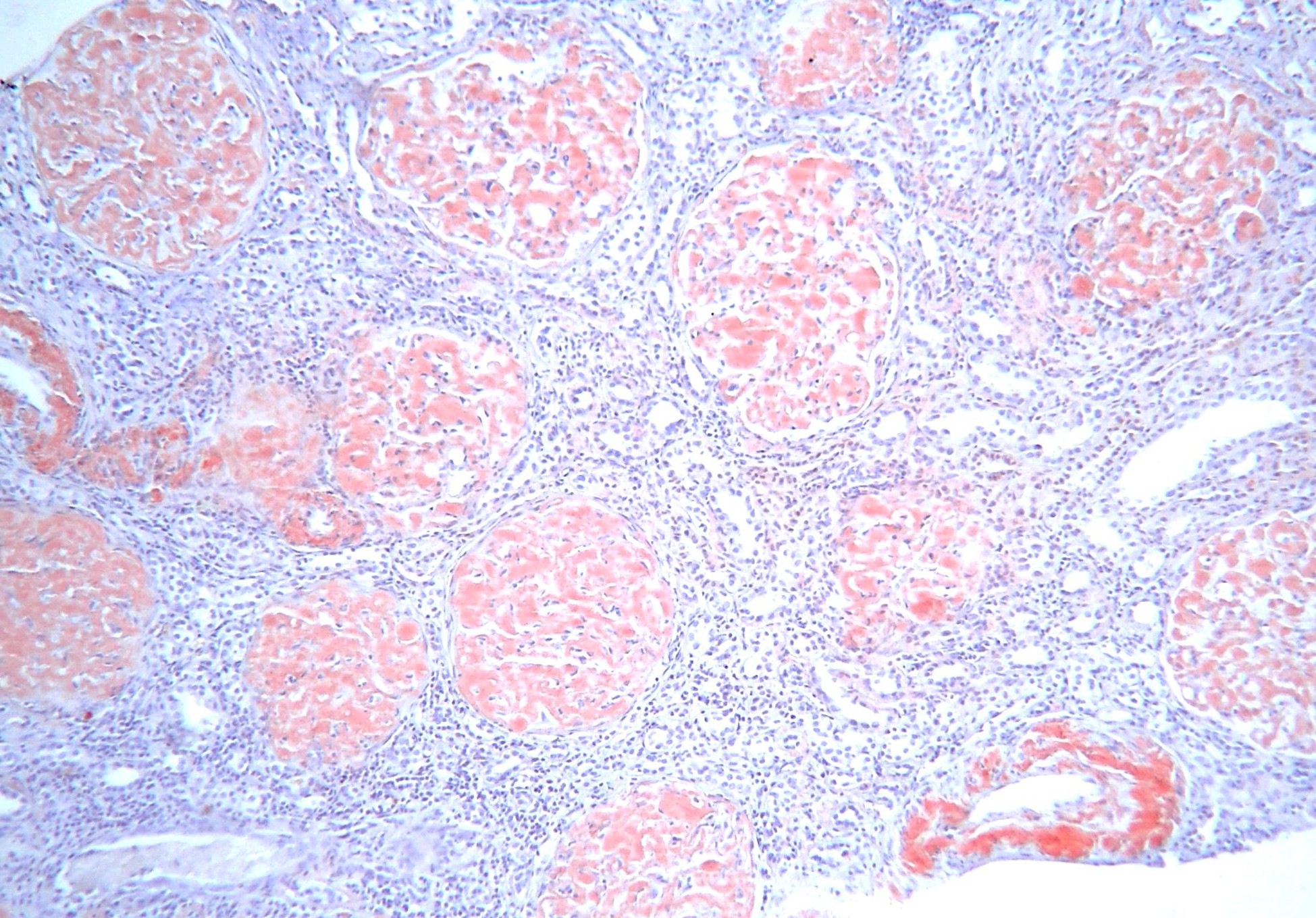 Tinción Rojo Congo positiva
Glomerulos
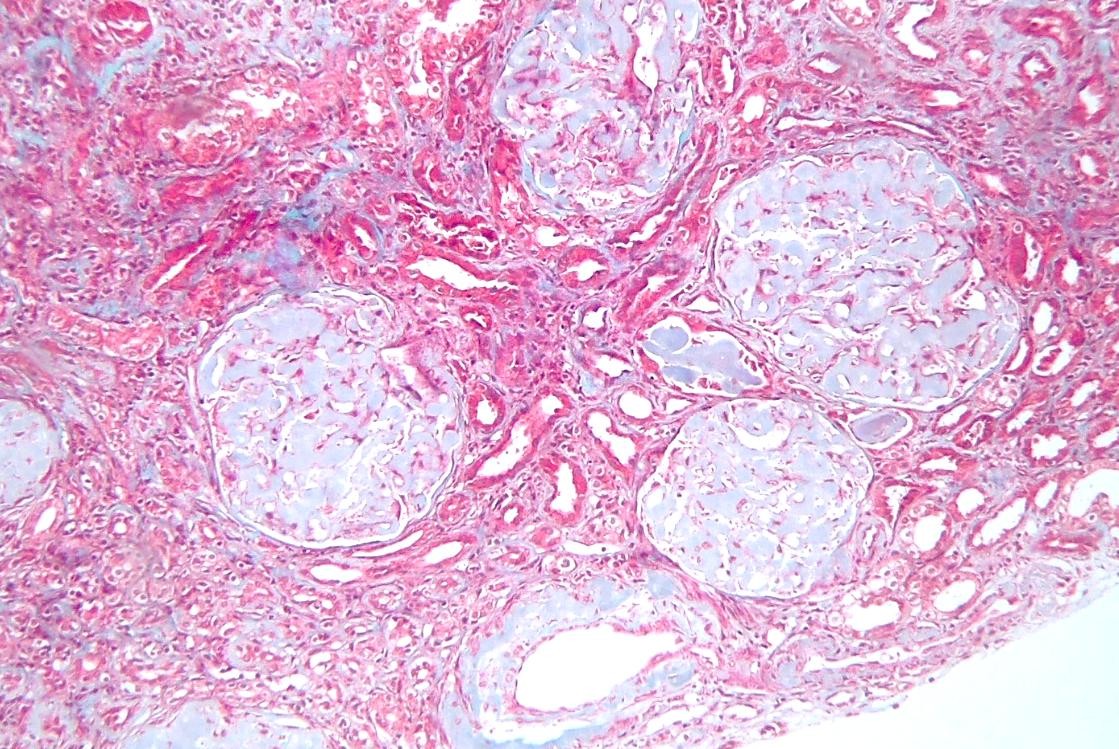 Masson
Glomerulo
Arteria
Arteria
AMILOIDOSIS AL
Inmunofluorescencia Directa: depósitos monoclonales de cadena ligera lambda en arteriolas
Verificar flechas
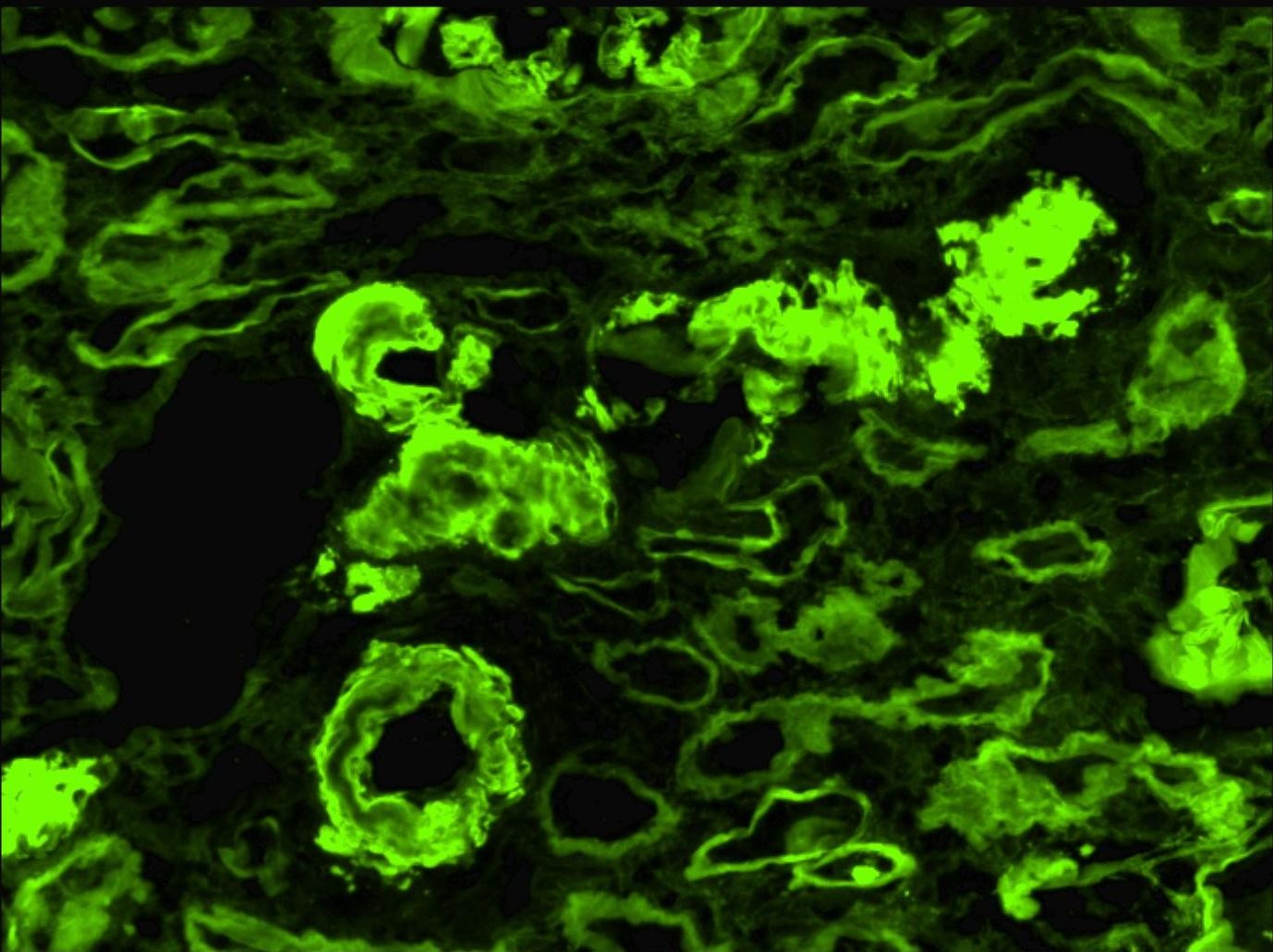 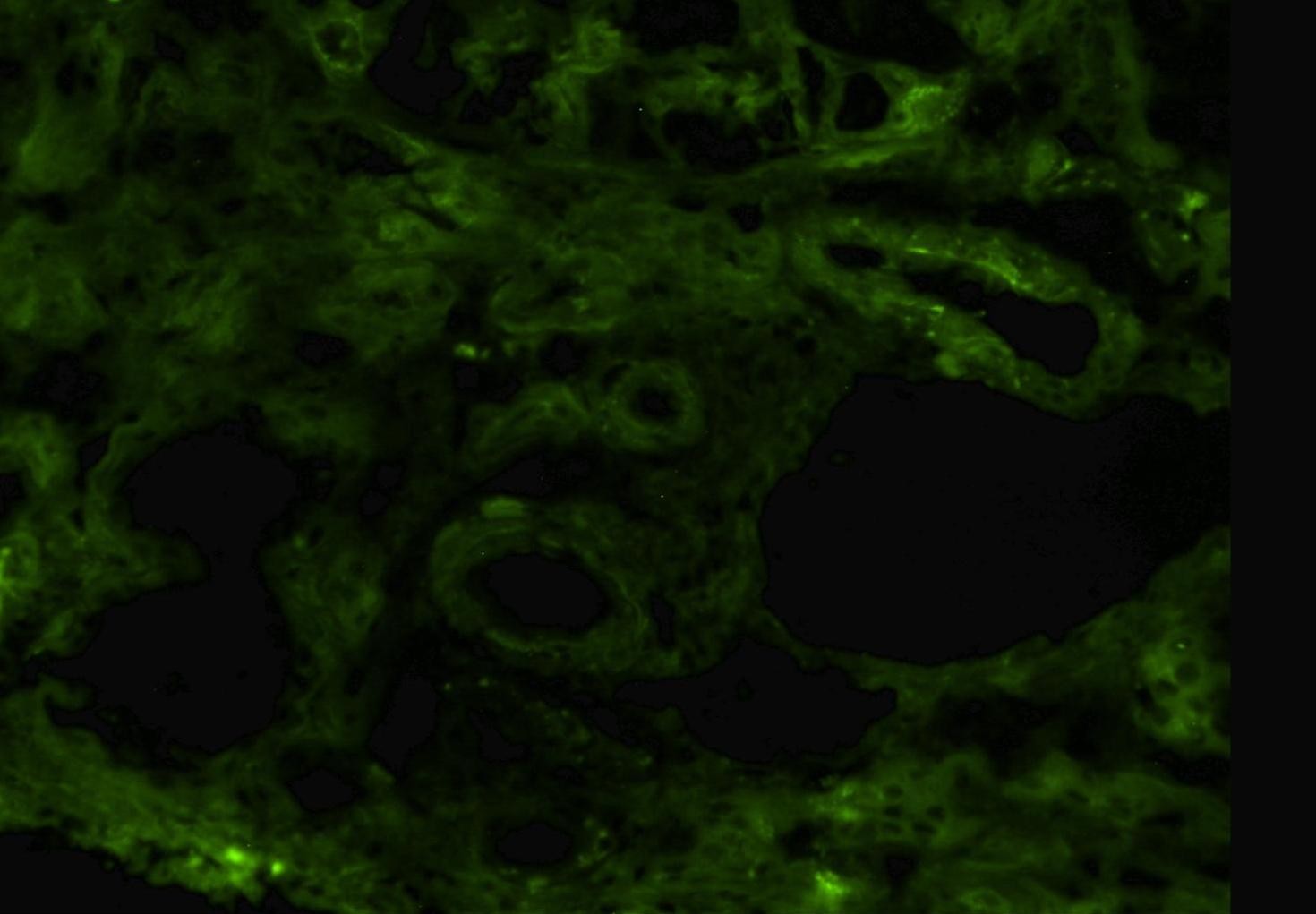 Lambda
Kappa
AMILOIDOSIS AL
A : En  ocasiones los depósitos son más parietales y producen engrosamiento difuso de la membrana basal
glomerular (flecha negra). Poner tinción (H&E?)
B: Presencia de prolongaciones de la membrana basal glomerular parecidos a los “spikes” de la  nefropatía membranosa, pero son más largos e irregulares (flecha roja)
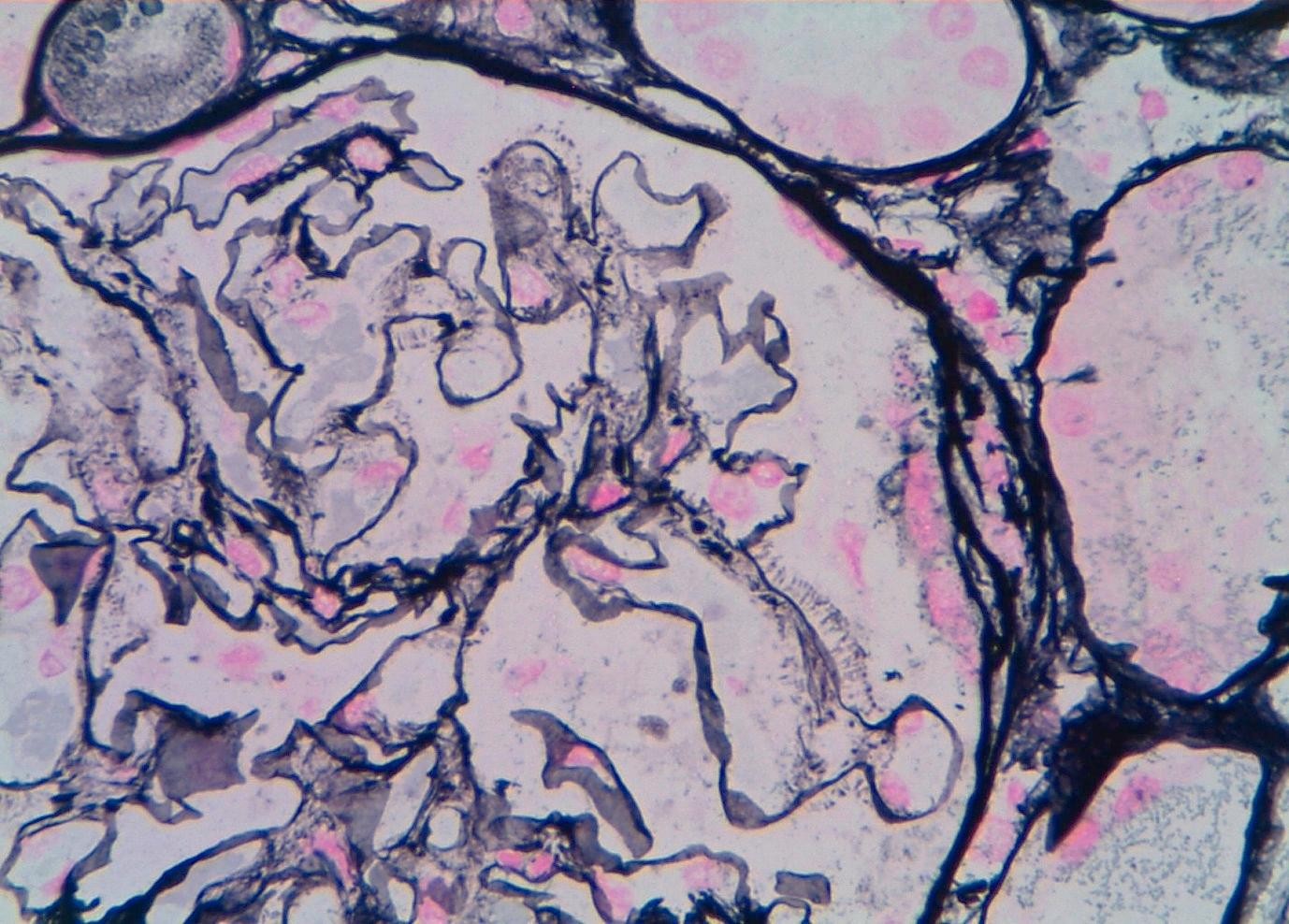 Poner tinción (plata?)
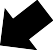 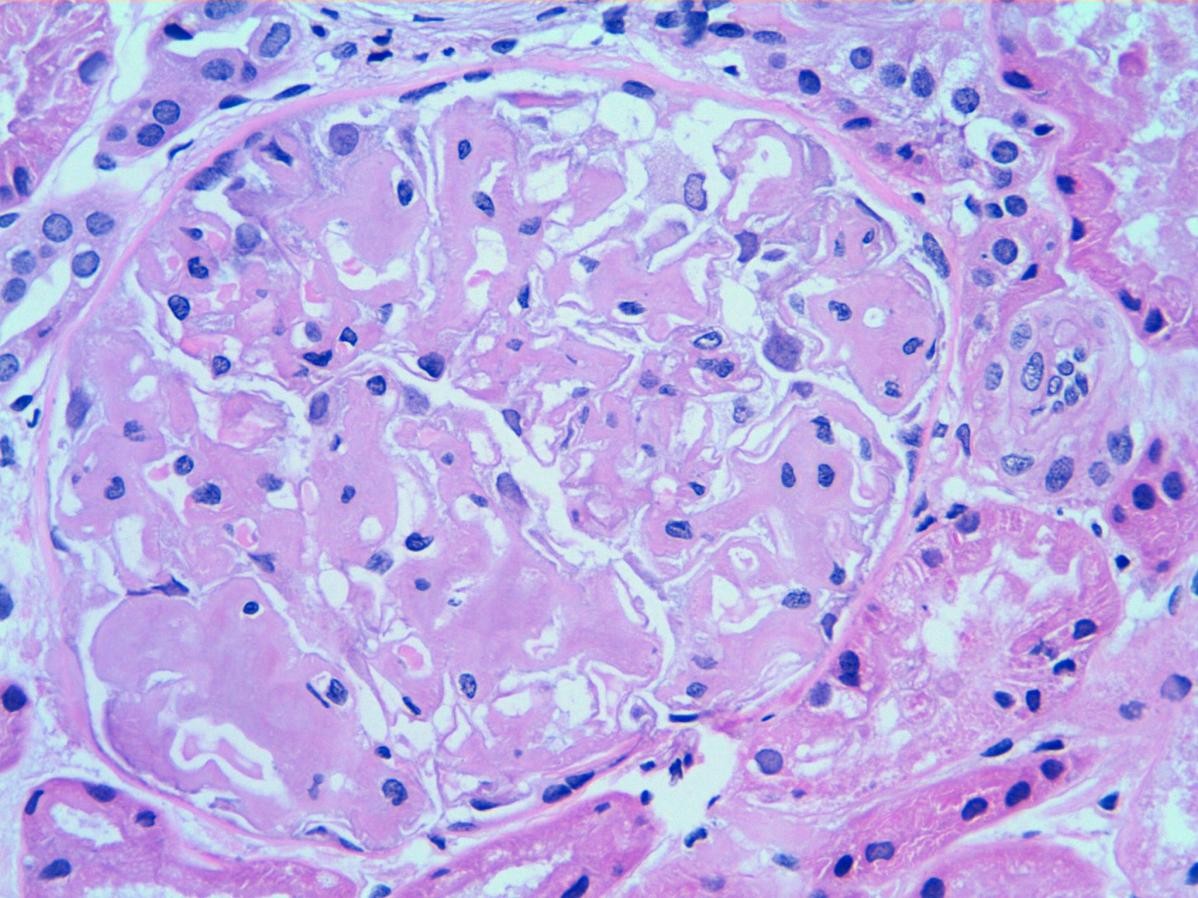 A
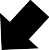 B
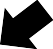 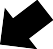 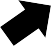 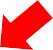 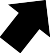 AMILOIDOSIS AL
Poner tinciones
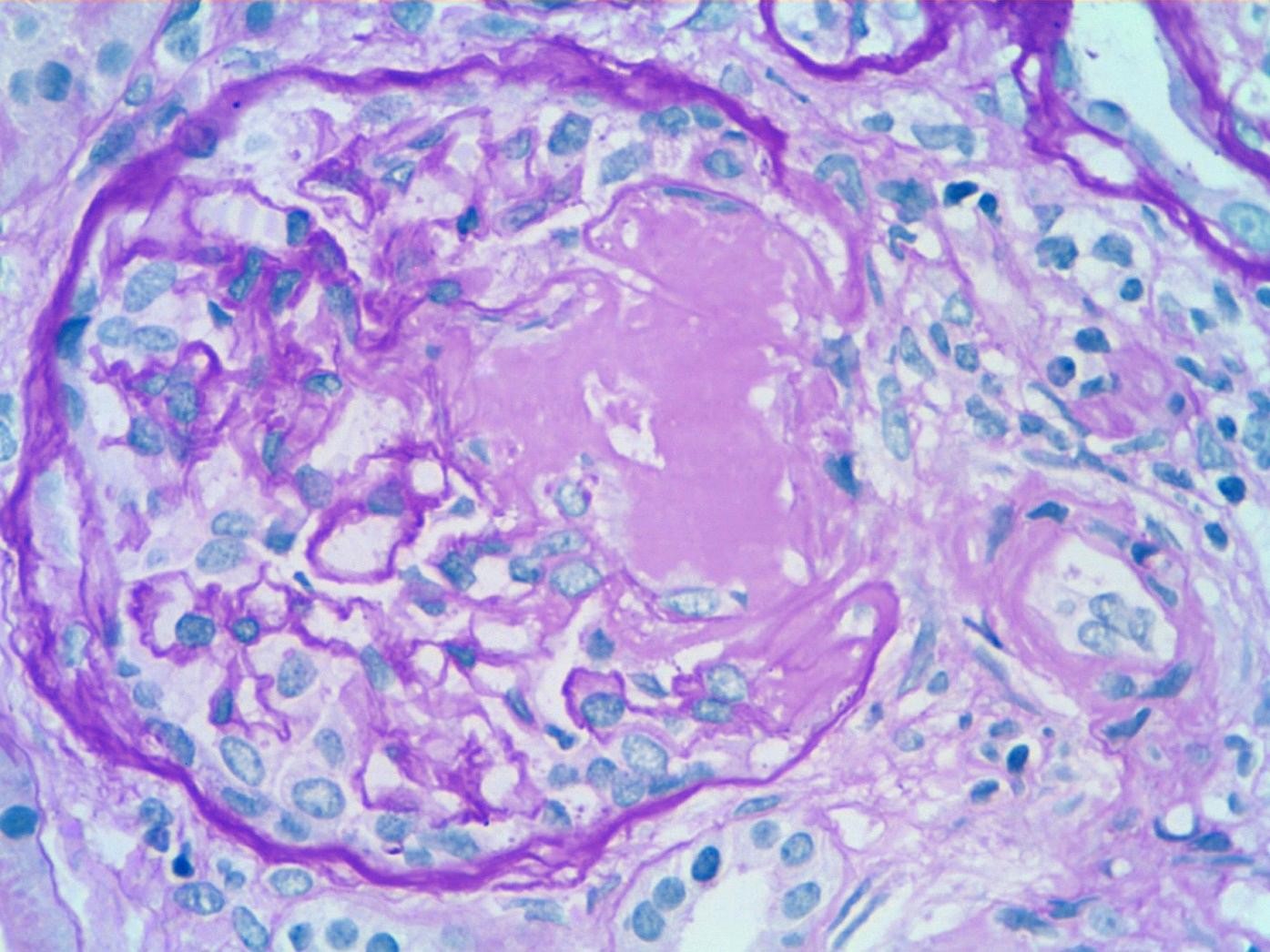 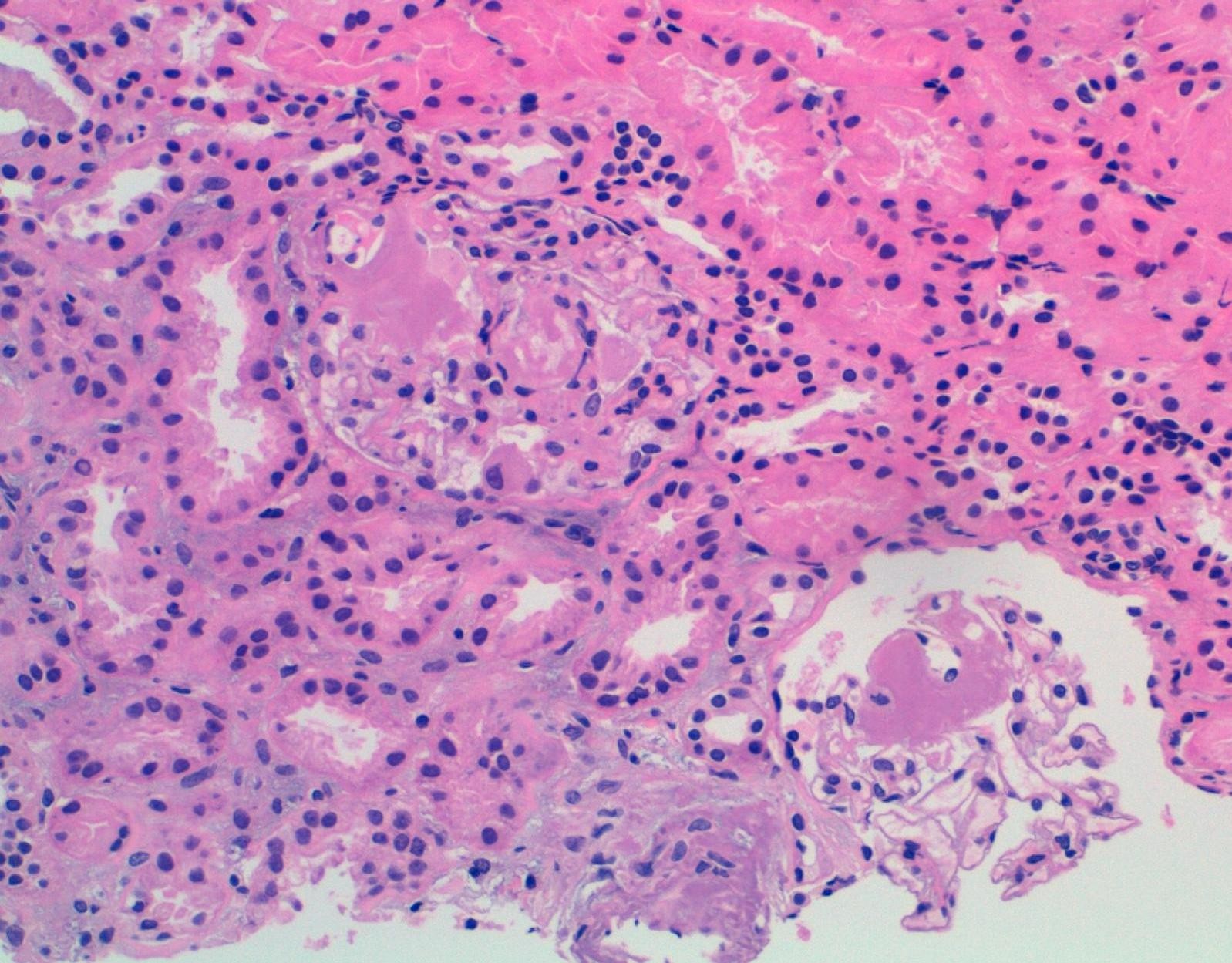 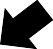 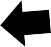 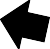 Depósitos de amiloide de distribución focal y segmentaria (flechas)
AMILOIDOSIS AL
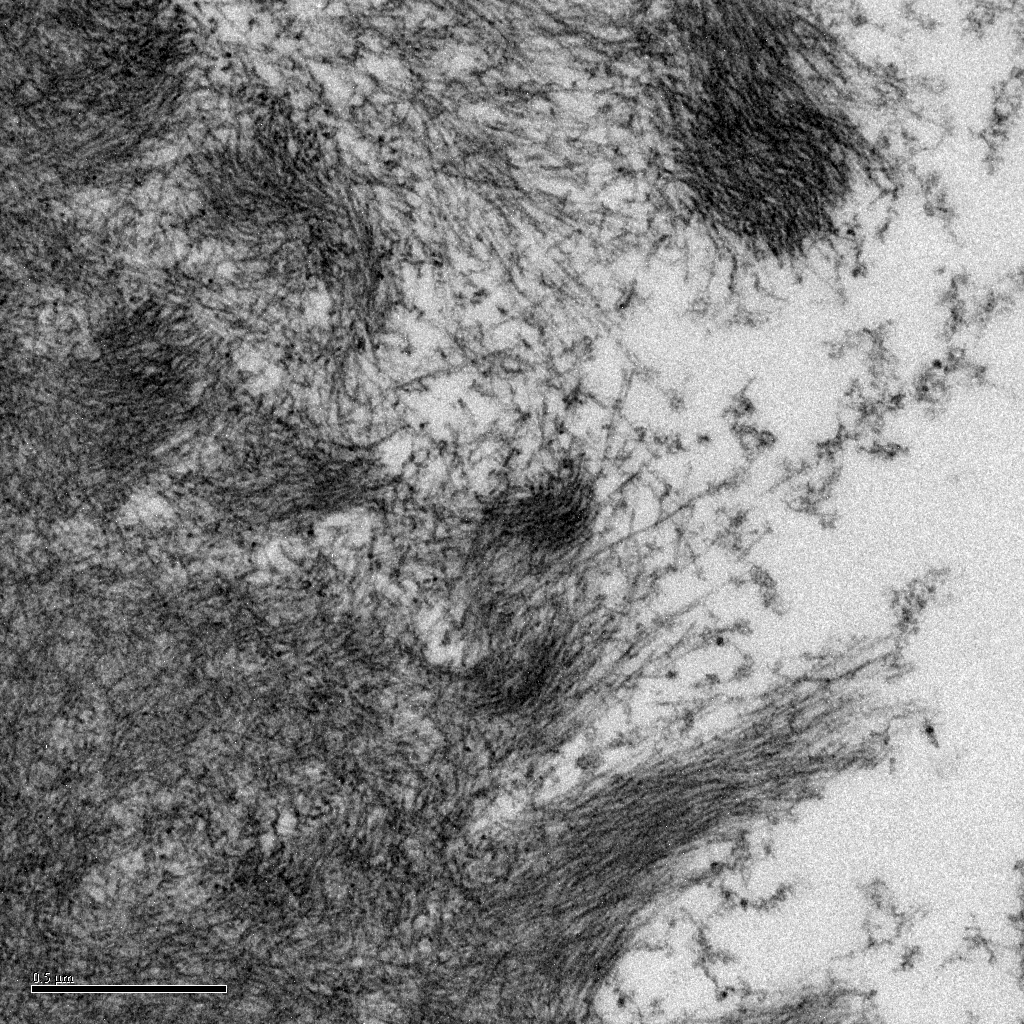 Microscopía Electrónica
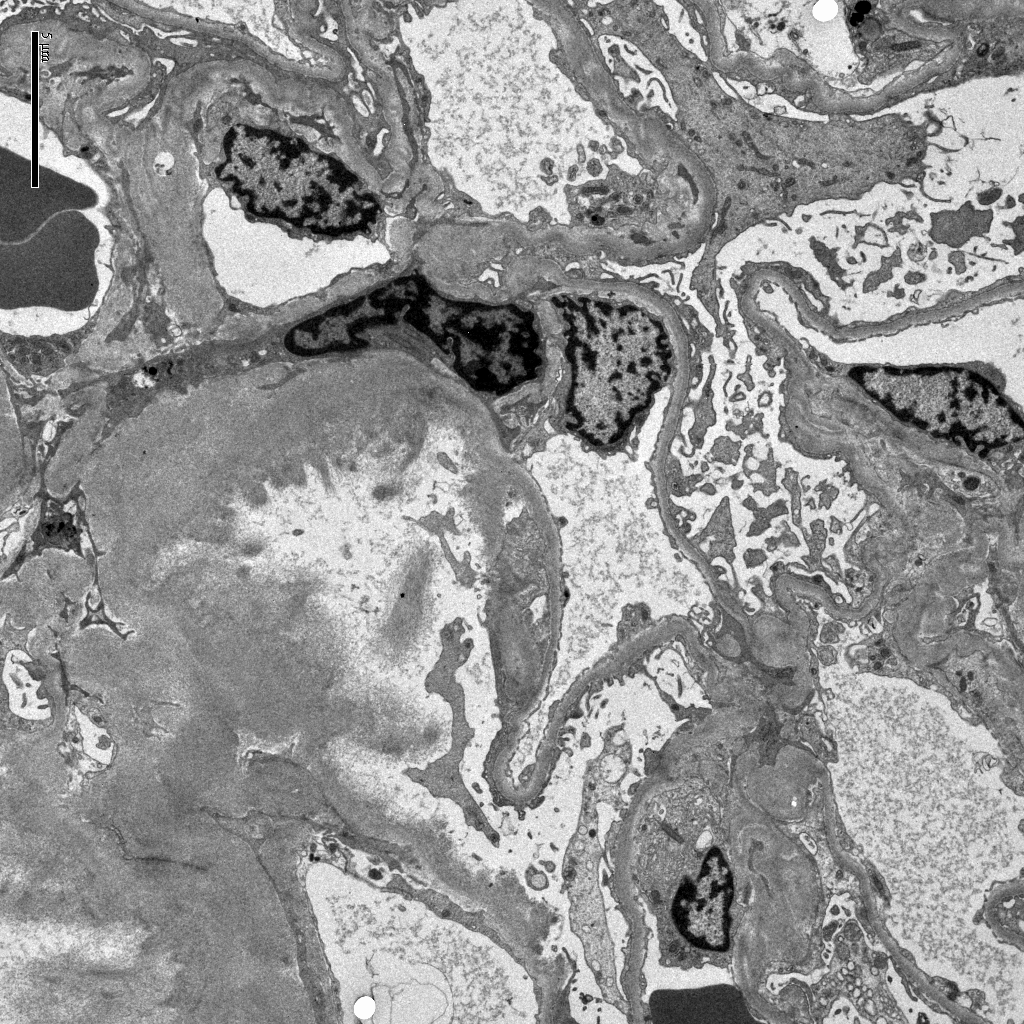 	OSIS AL
Poner flecha
Fibrillas algodonosas?
Fibrillas de aspecto ‘algodonoso’ de distribución aleatoria en este caso de distribución mesangial predominante.
LESIÓN POR MECANISMO INDIRECTO
Glomerulopatía por C3 asociada a gammapatía monoclonal
Microangiopatía trombótica
En este grupo de lesiones no se identifica la proteína monoclonal en el tejido renal.

La paraproteína actúa como patógeno y activa la cascada del complemento lesionando el endotelio  vascular o bien mediante la sobreproducción y depósito glomerular de C3.
MICROANGIOPATÍA TROMBÓTICA (MAT)
GLOMERULOPATÍA C3
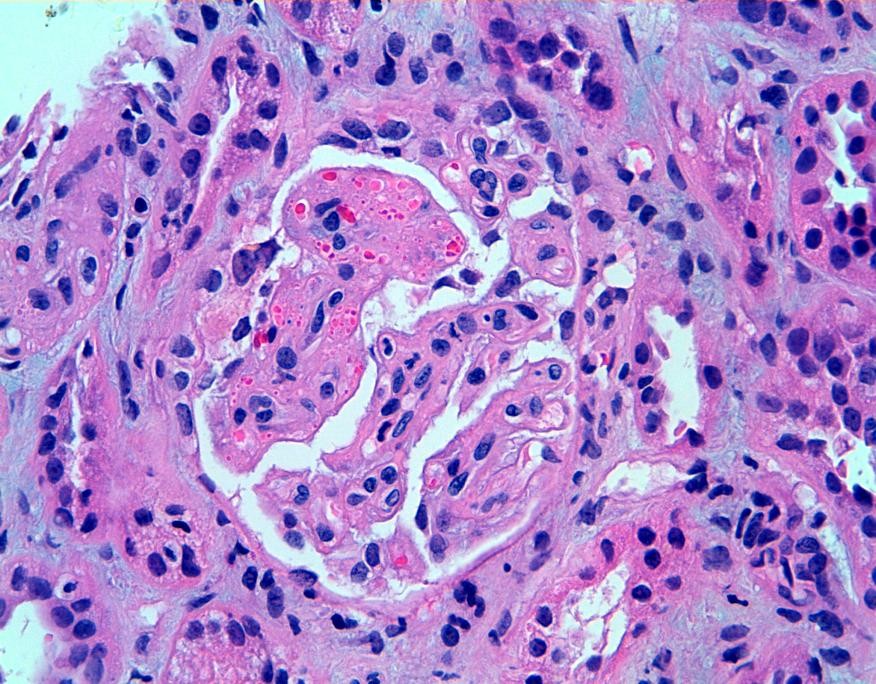 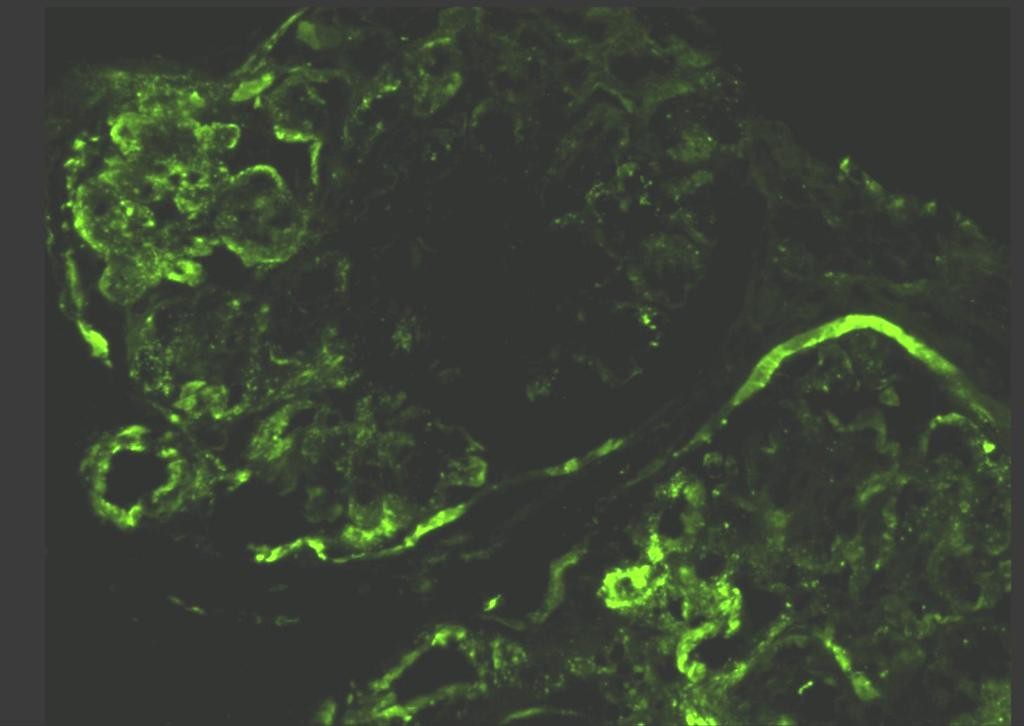 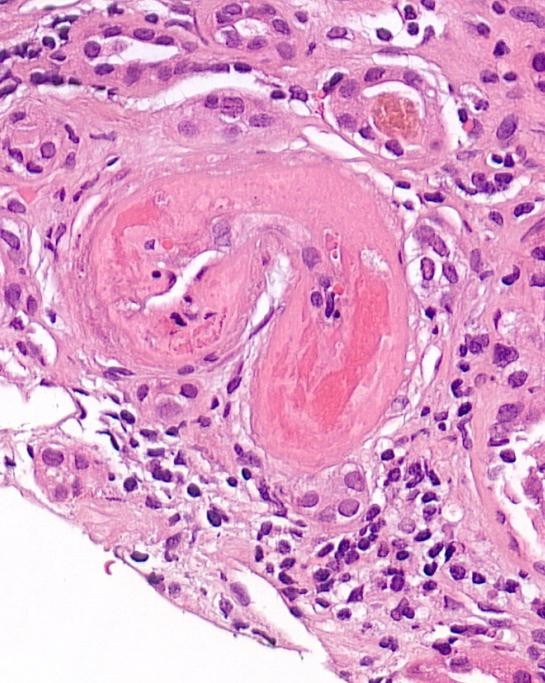 C3
Señalar con flecha
Al no identificar la cadena monoclonal en el tejido, es indistinguible de lesiones secundarias a otras causas